RNA
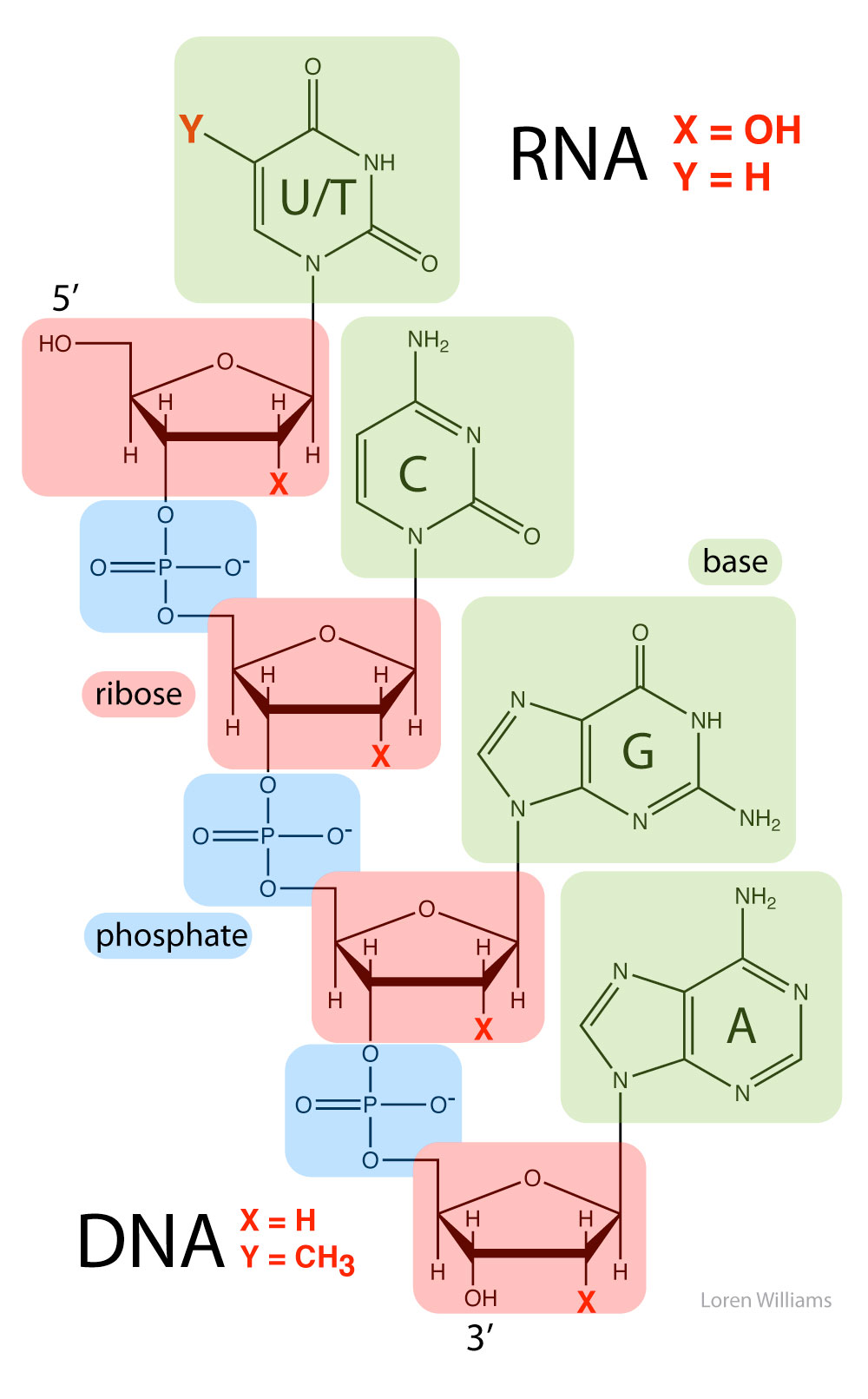 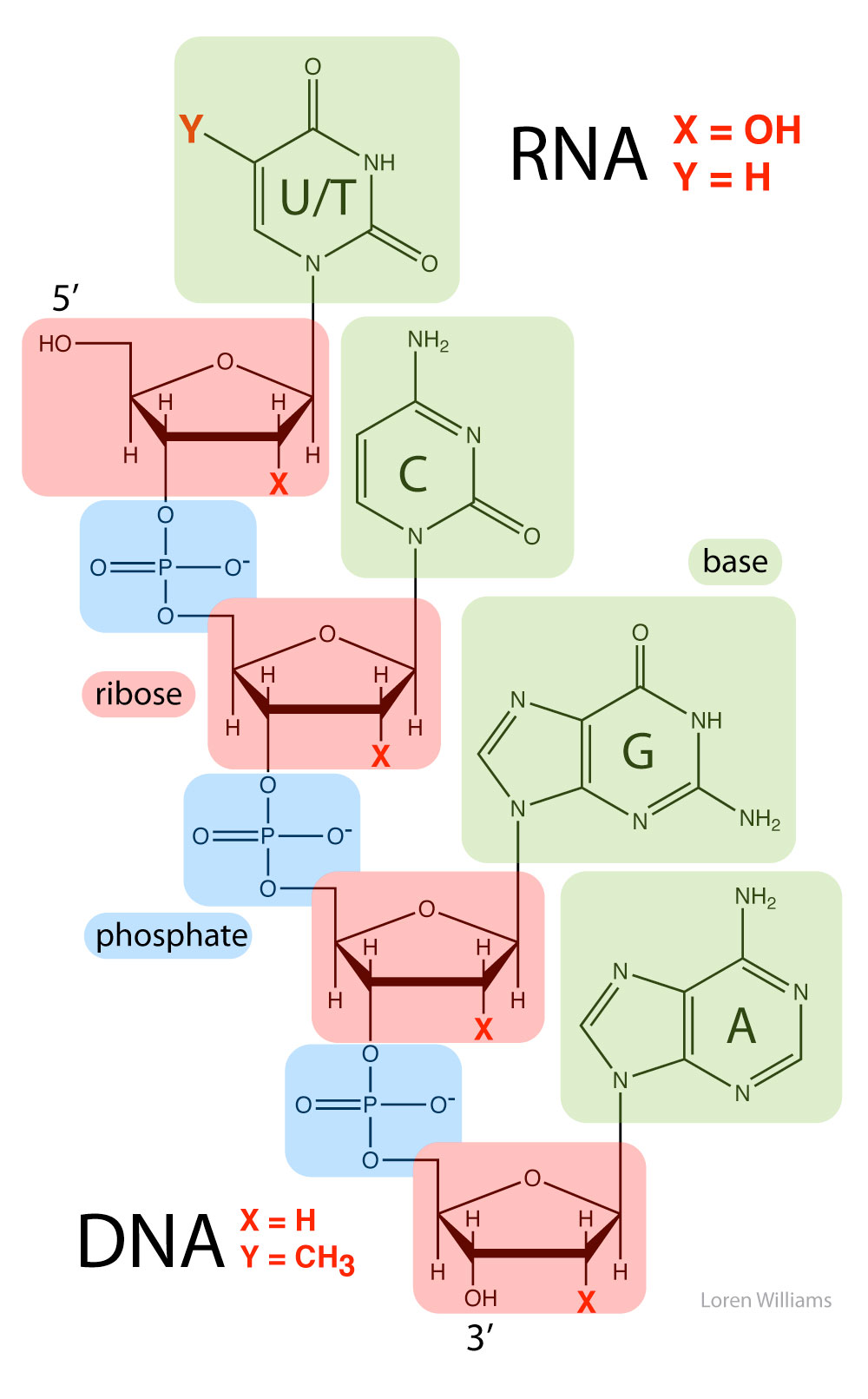 The hydroxyl group on the 2’ position of RNA can act as a HB donor. It is a HB donor in a sea of HB acceptors.

The 2’ OH acts like sticky tape.
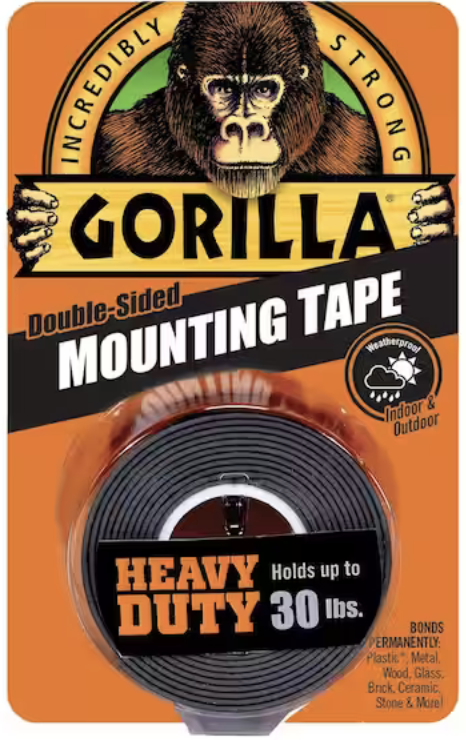 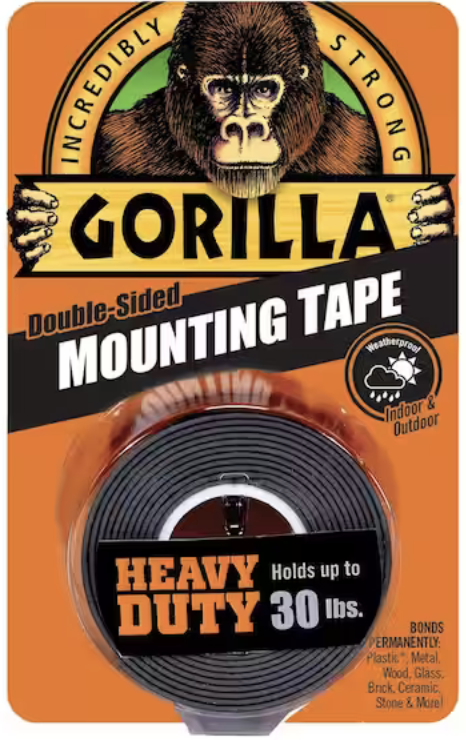 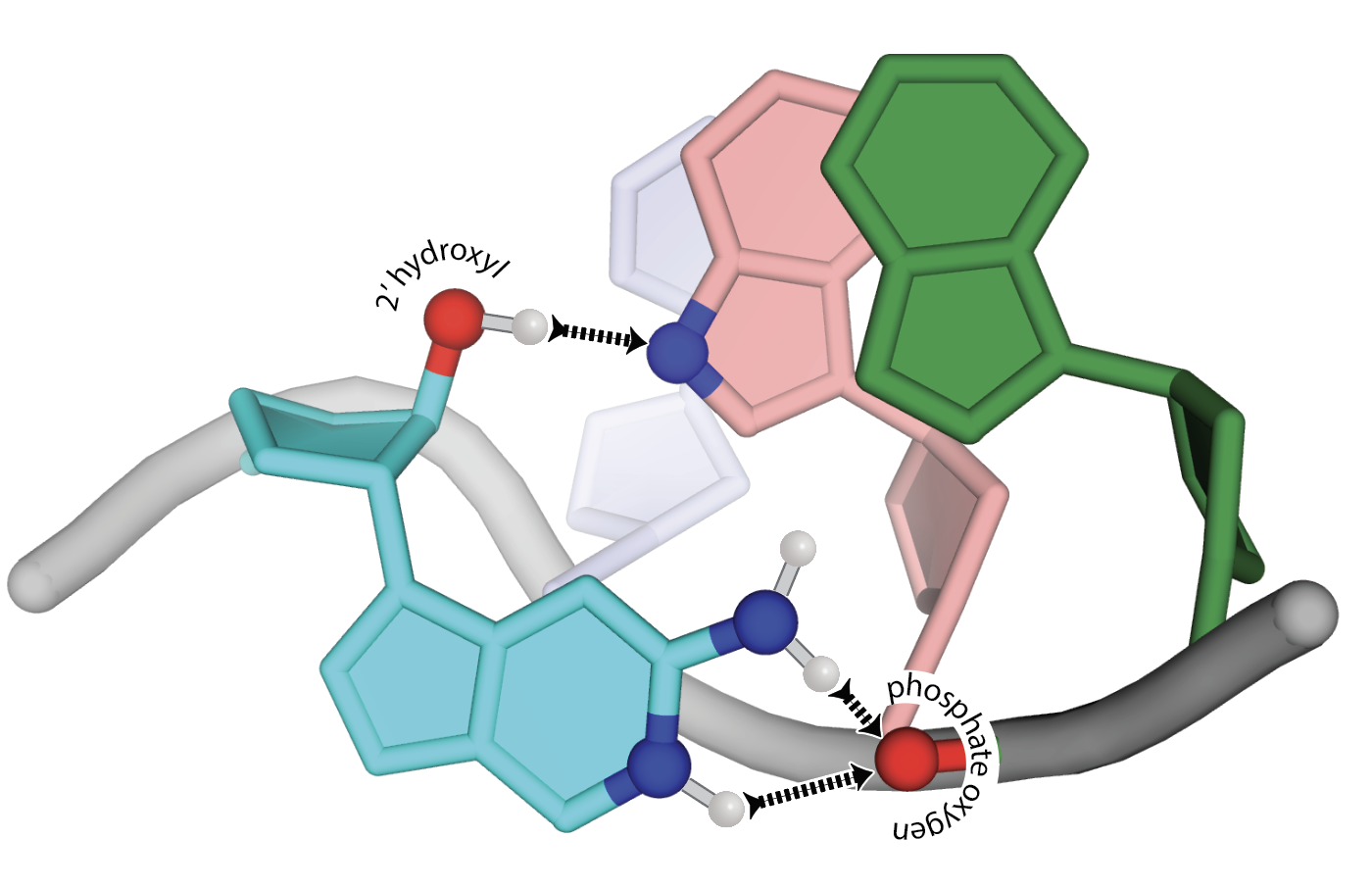 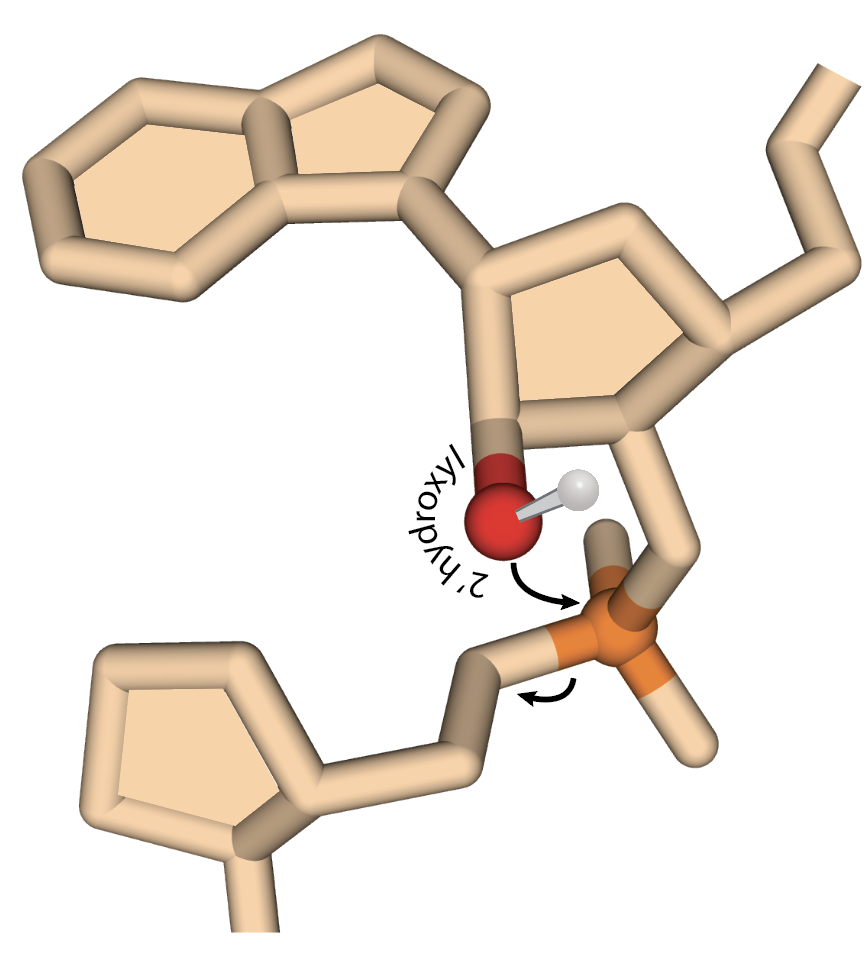 “RNA has gun amied at its own head”
Professor Nick Hud
Double-Stranded RNAA-form helix
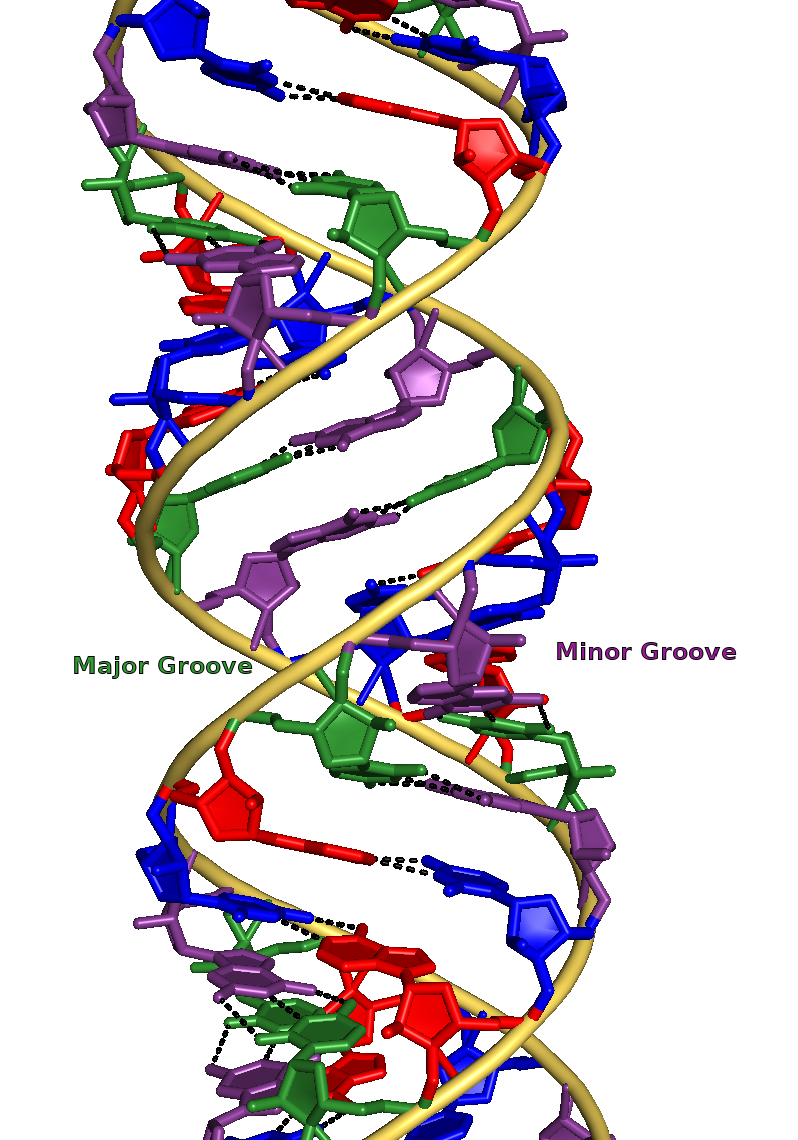 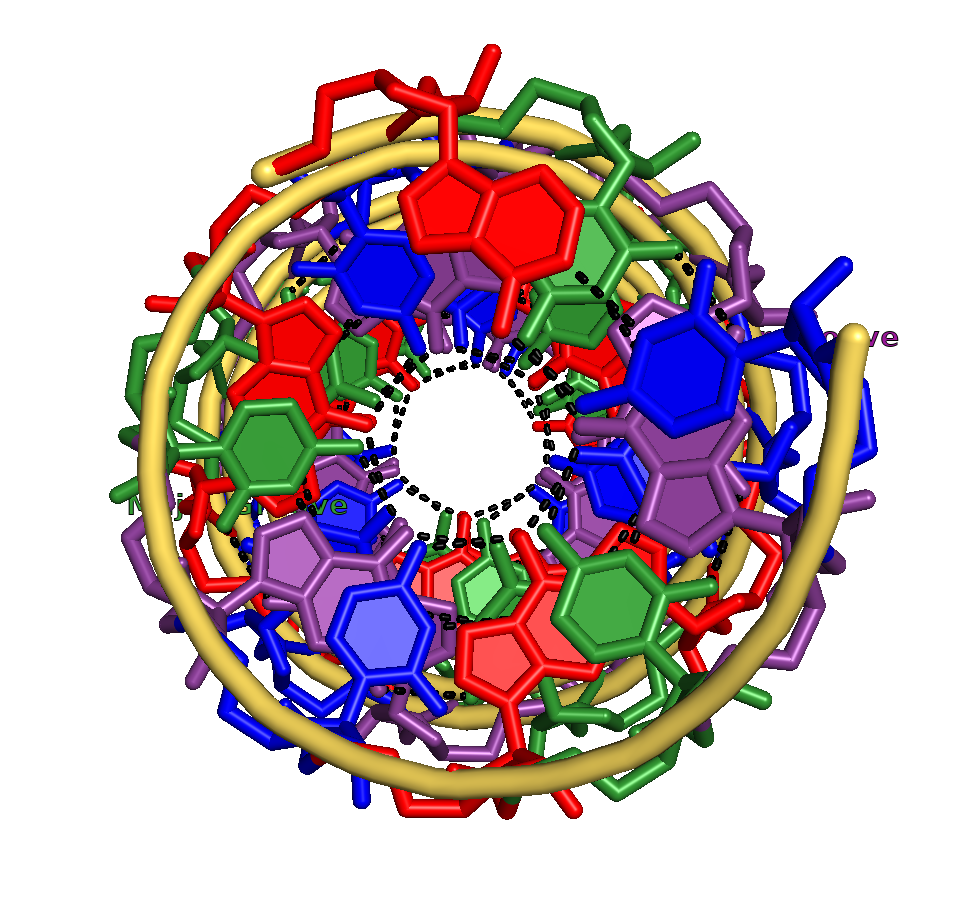 RNA(A-form + other structures)
DNA (almost always B-form)
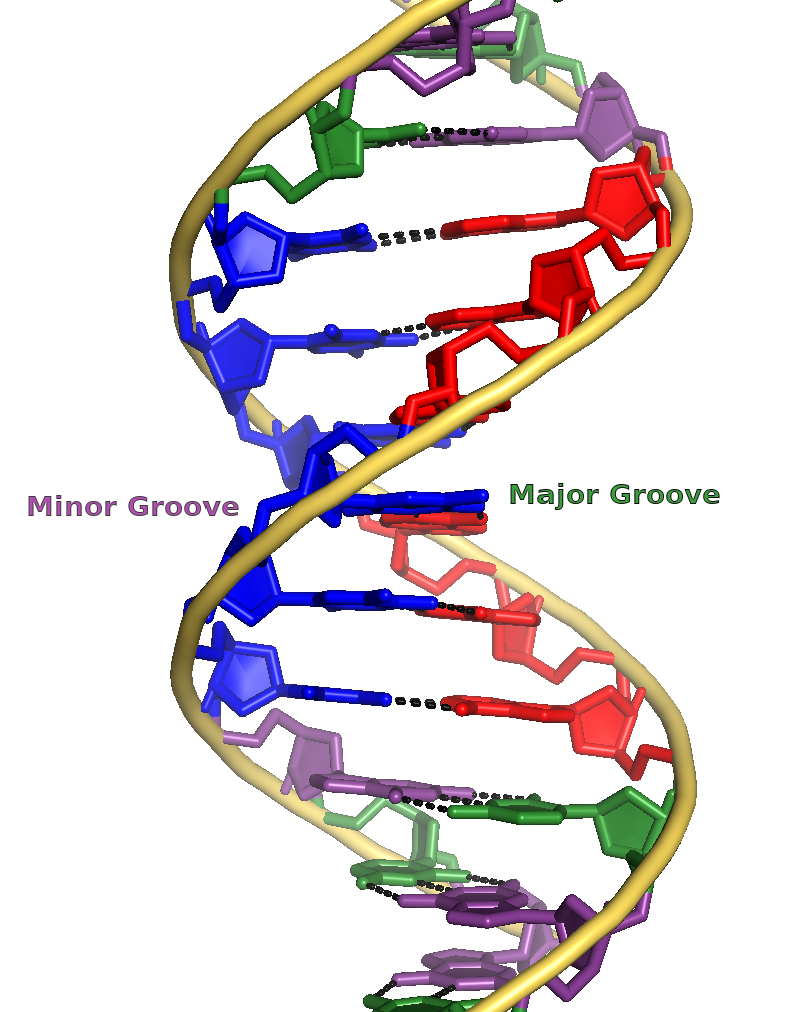 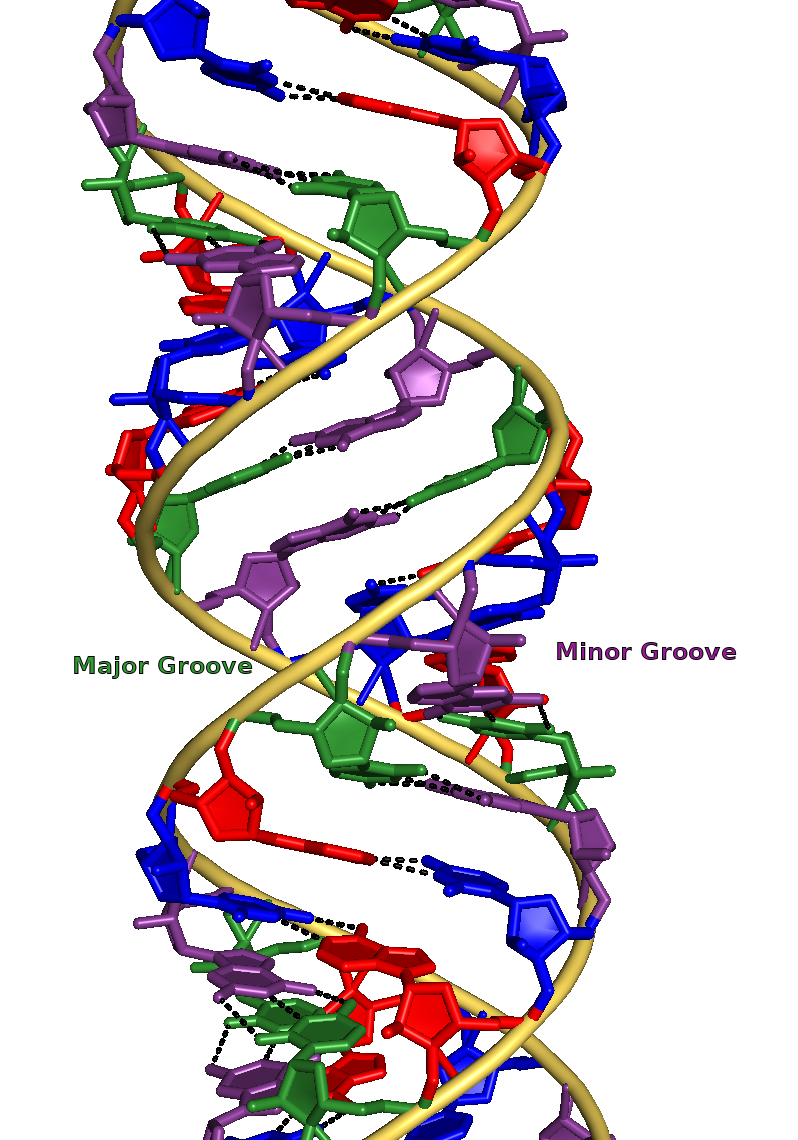 11 
base pairs/turn
10 
base pairs/turn
RNA Assembles into globular structures
DNA tends not to assemble 
(except for base-base interactions)
The backbone is self-repulsive
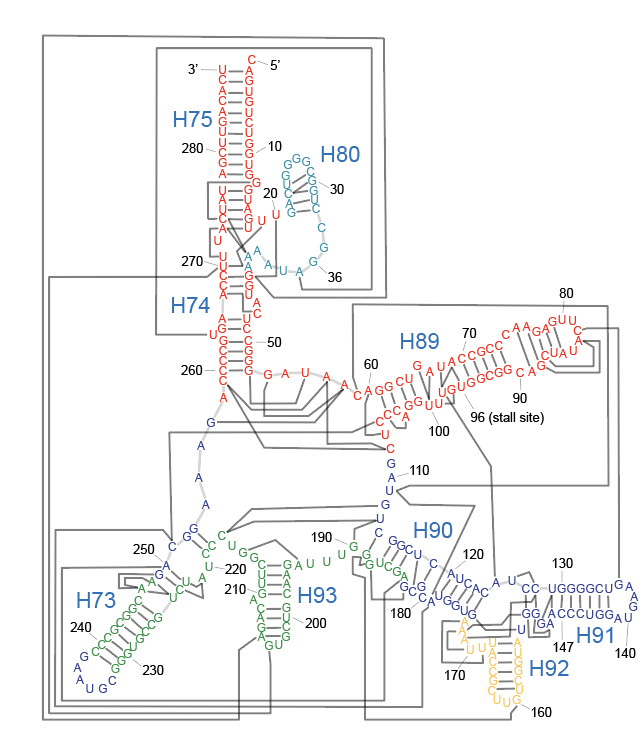 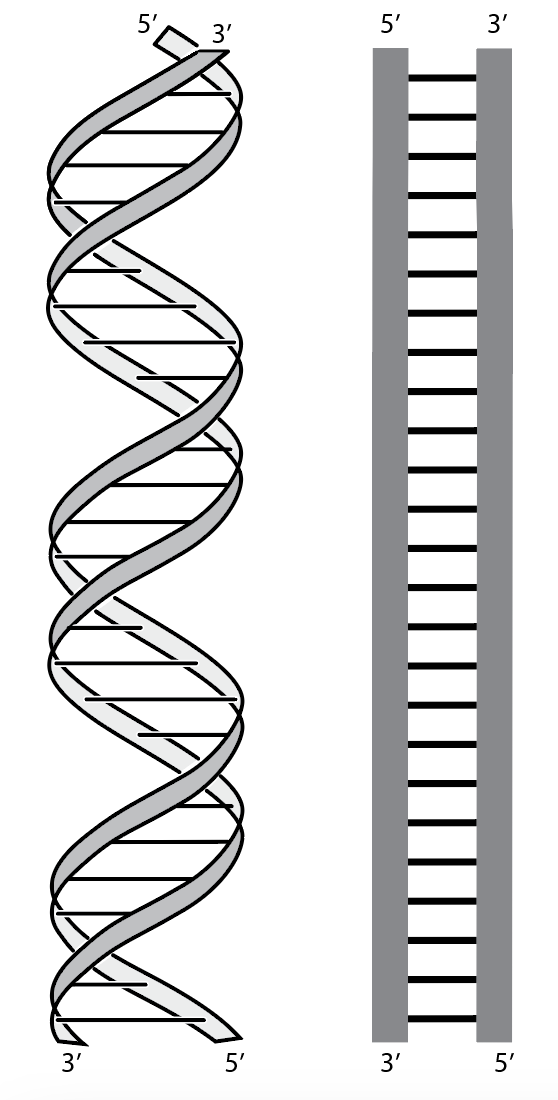 DNA                                                    RNA
Primary structure:
   is the sequence

Secondary structure:
   local helices

Tertiary structure:
   long range interactions
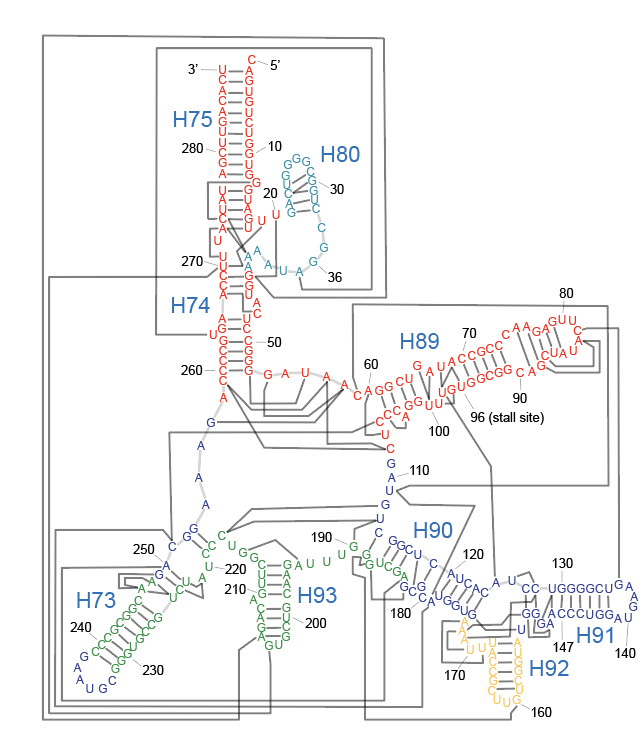 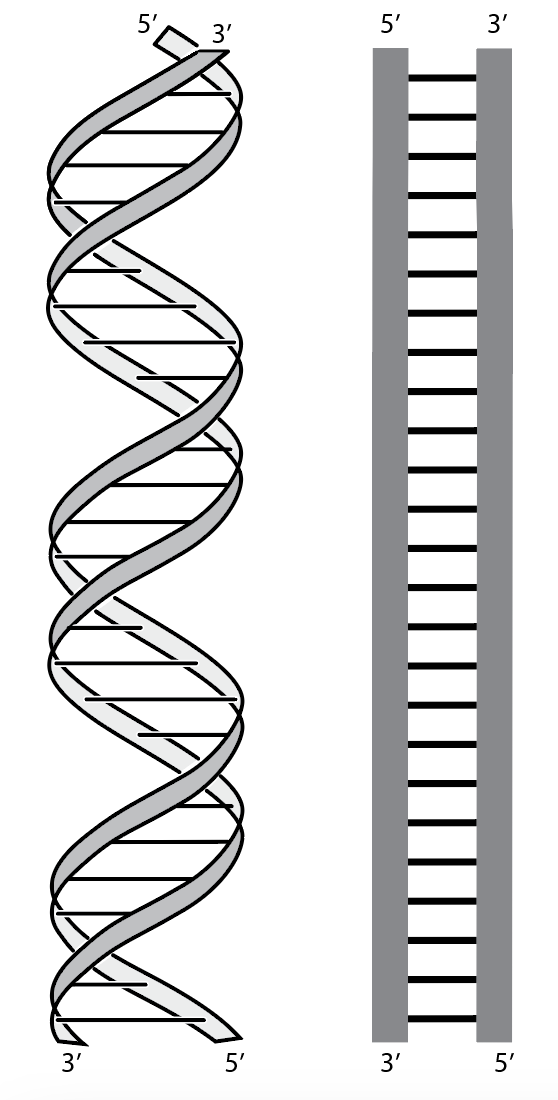 Ribosomal RNA
(rRNA)
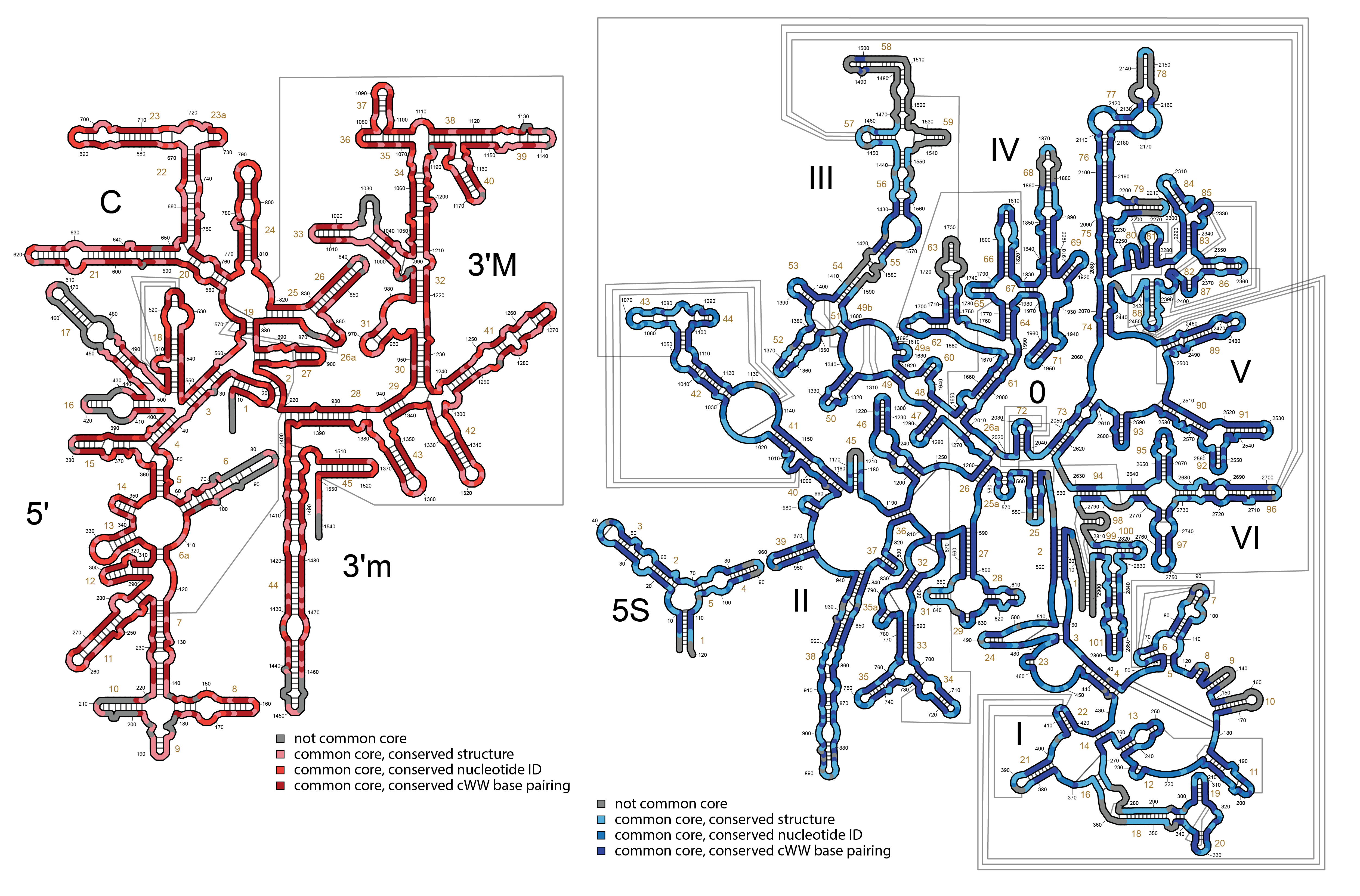 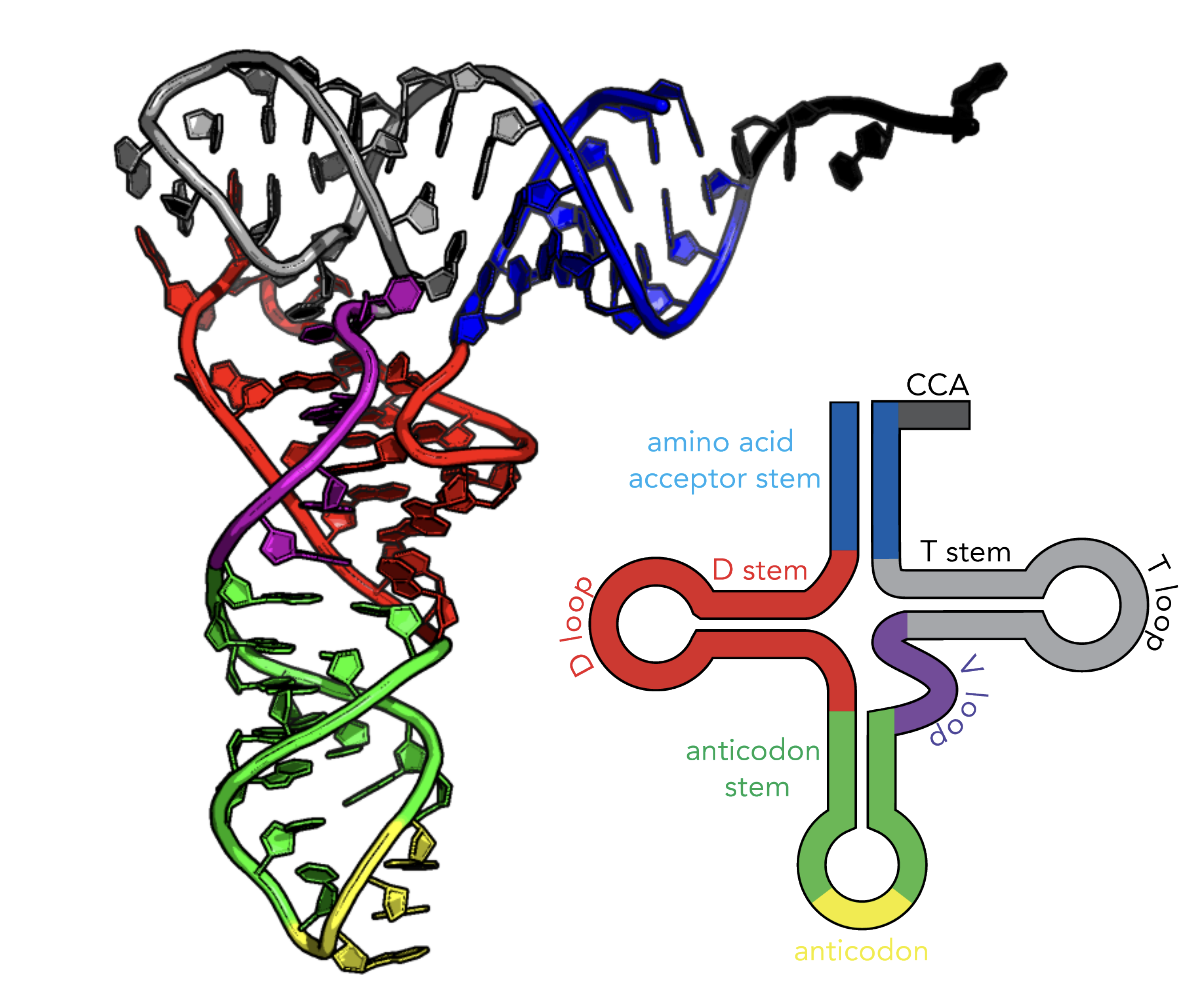 anticodon
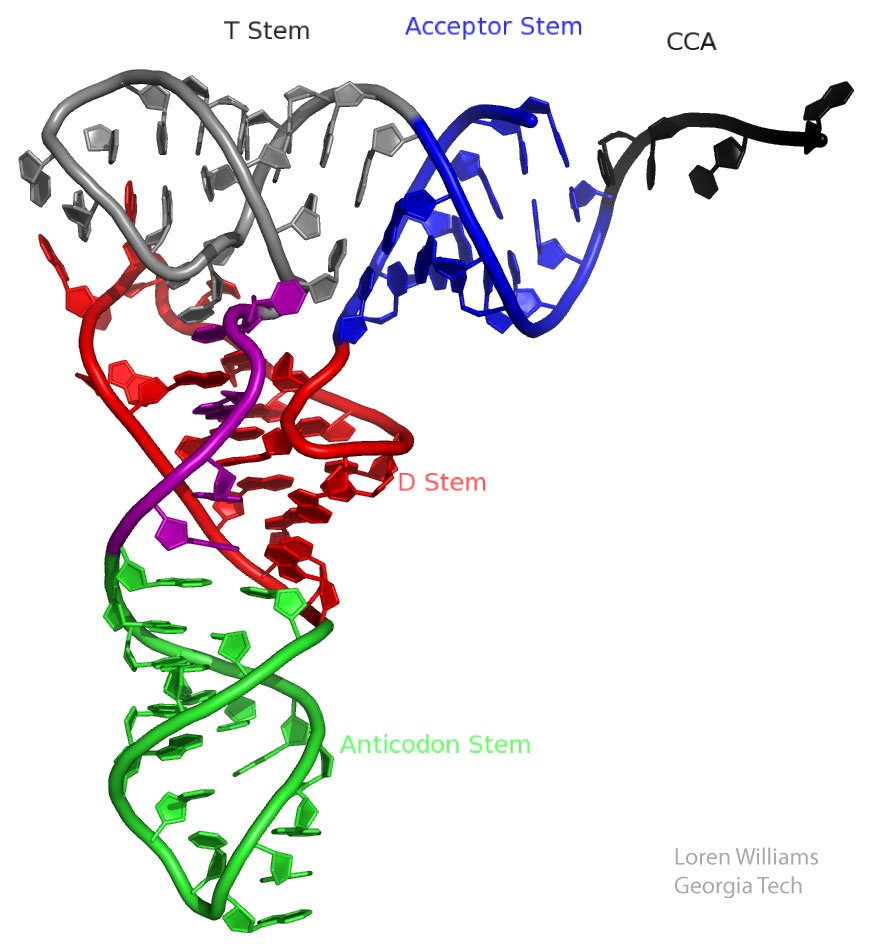 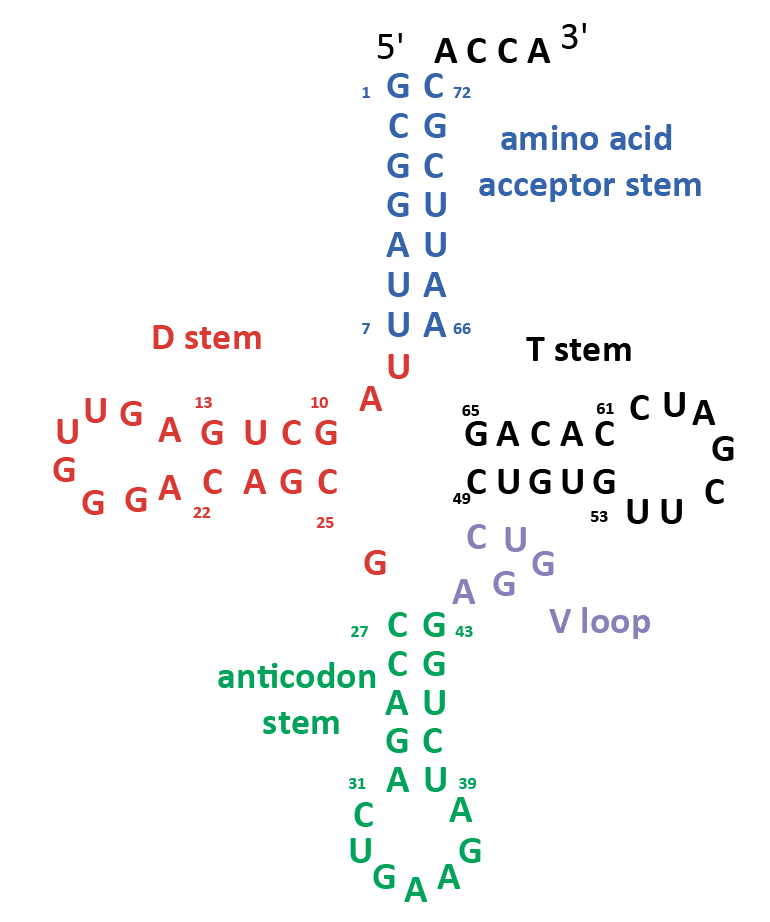 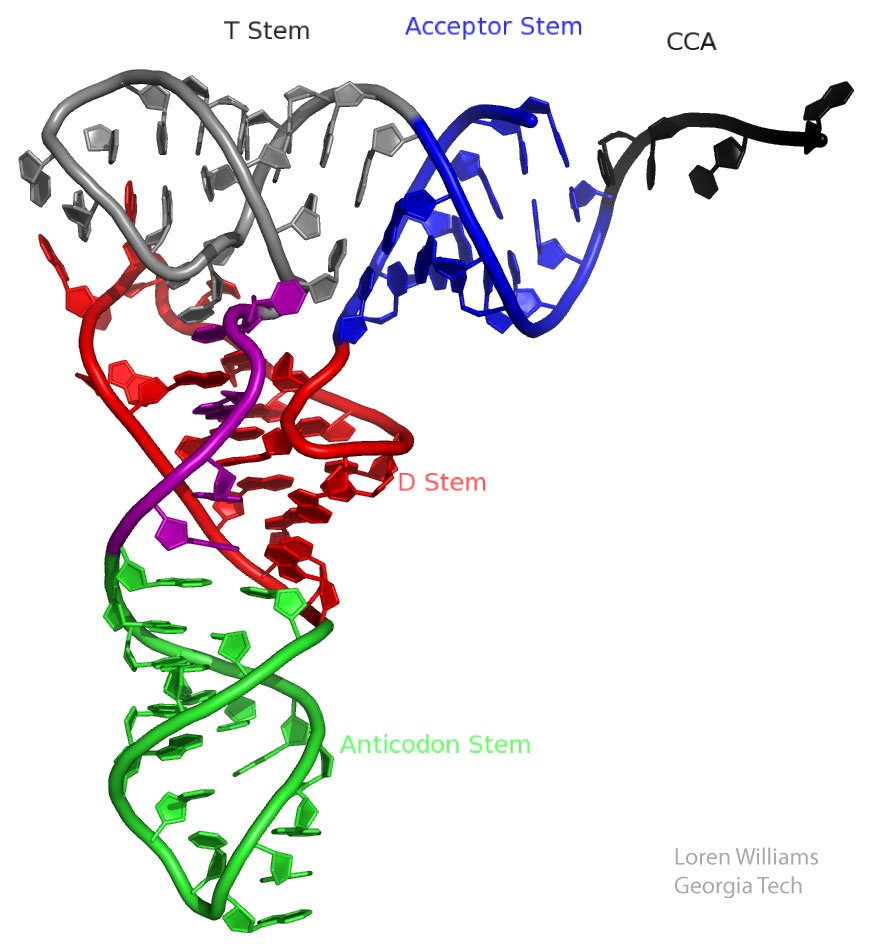 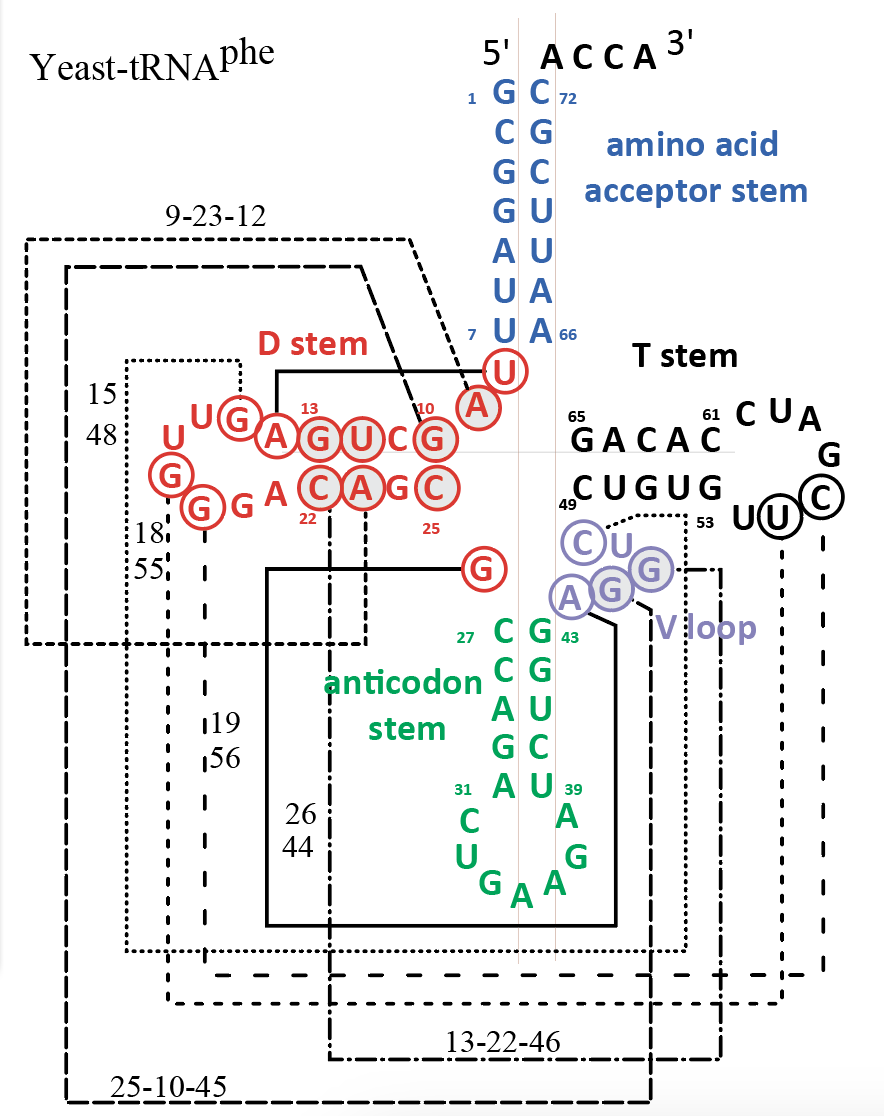 Primary structure:
   sequence
Secondary structure:
   local helices
Tertiary structure:
   long range
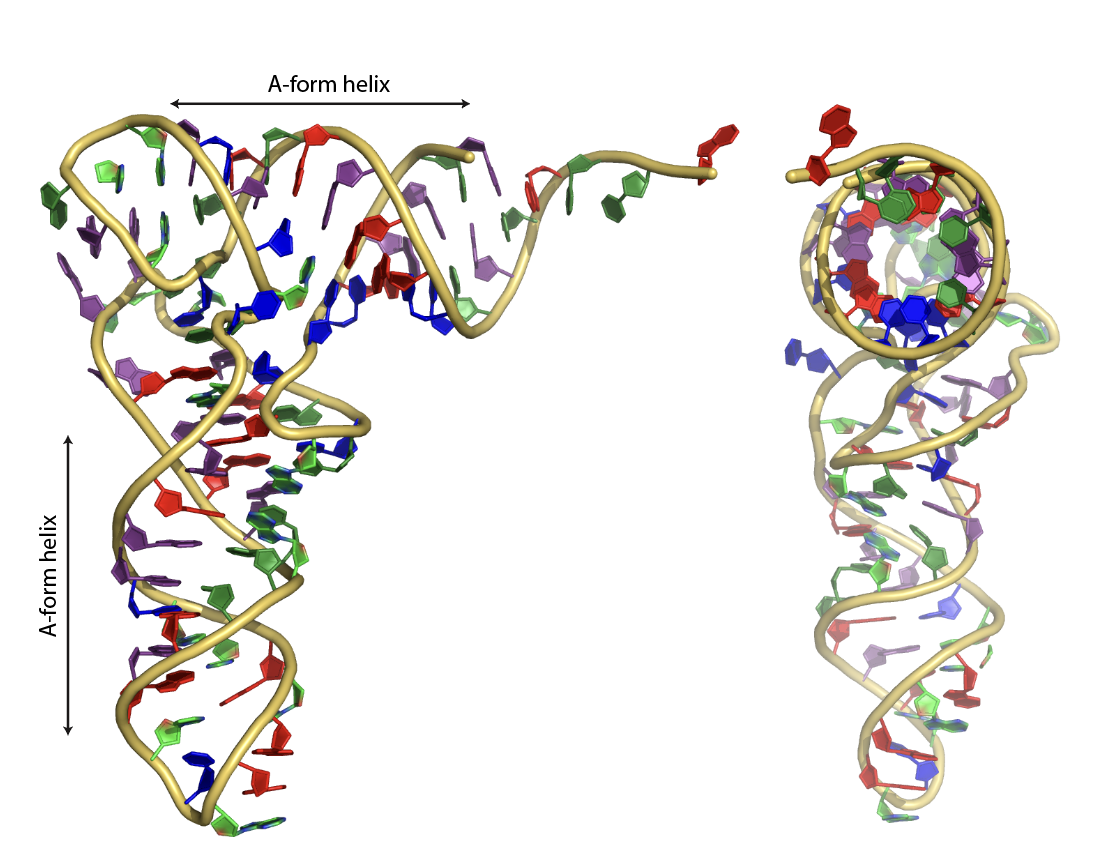 tRNA: RNA likes A
tRNA
tRNA
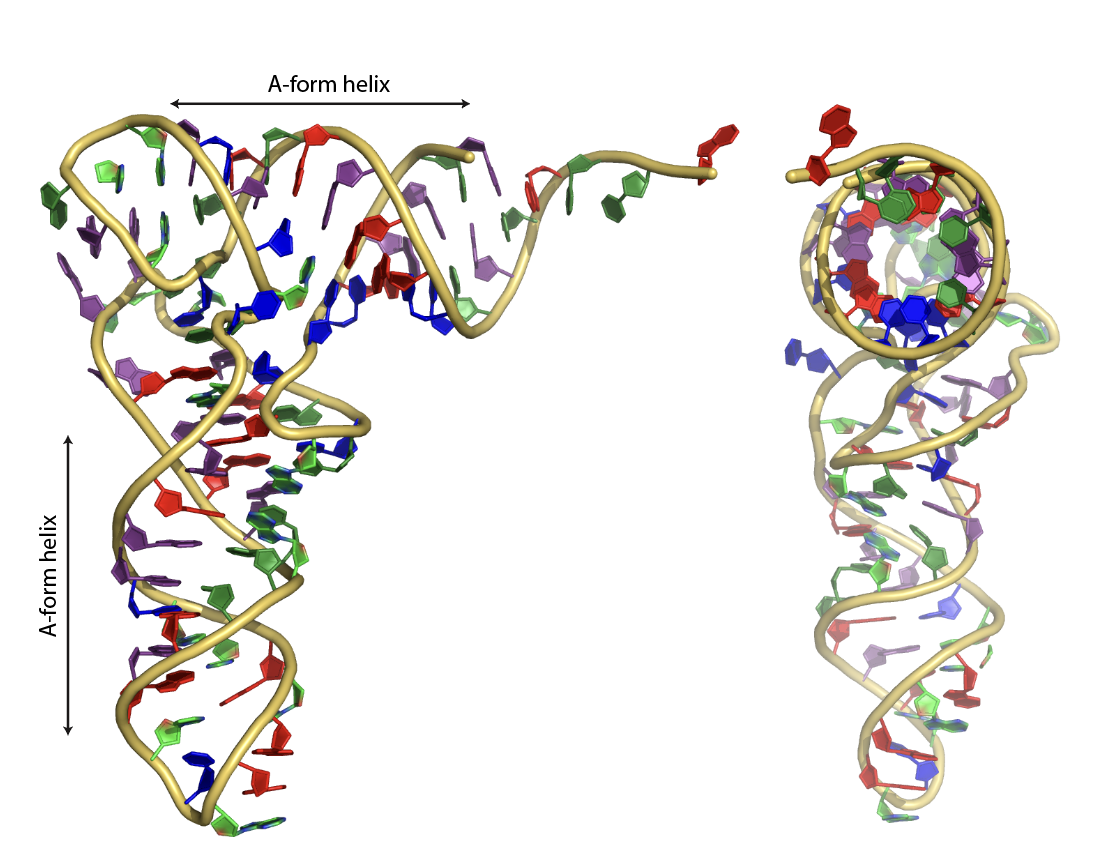 tRNA: RNA likes A
tRNA
tRNA
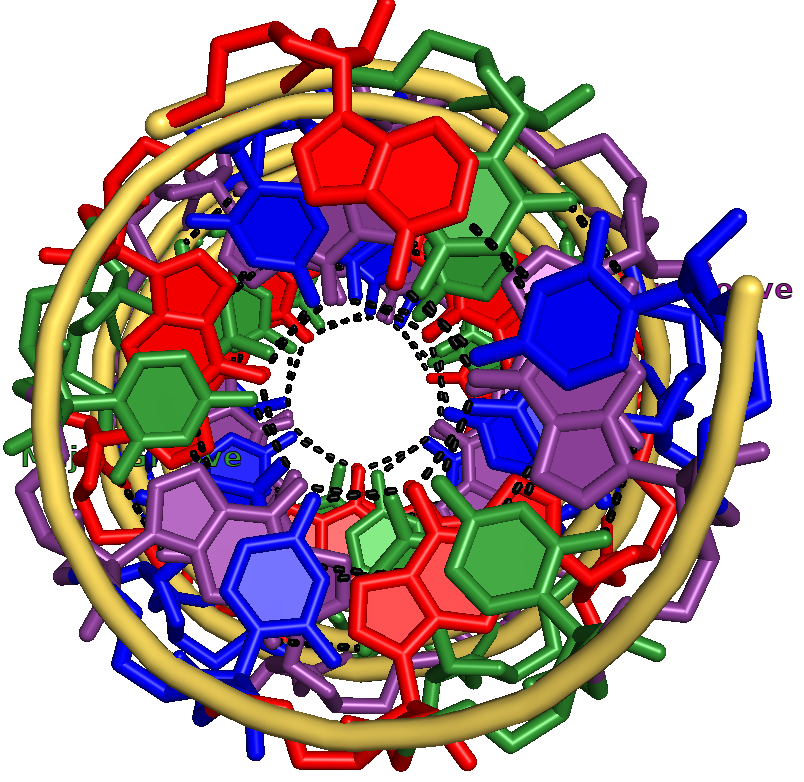 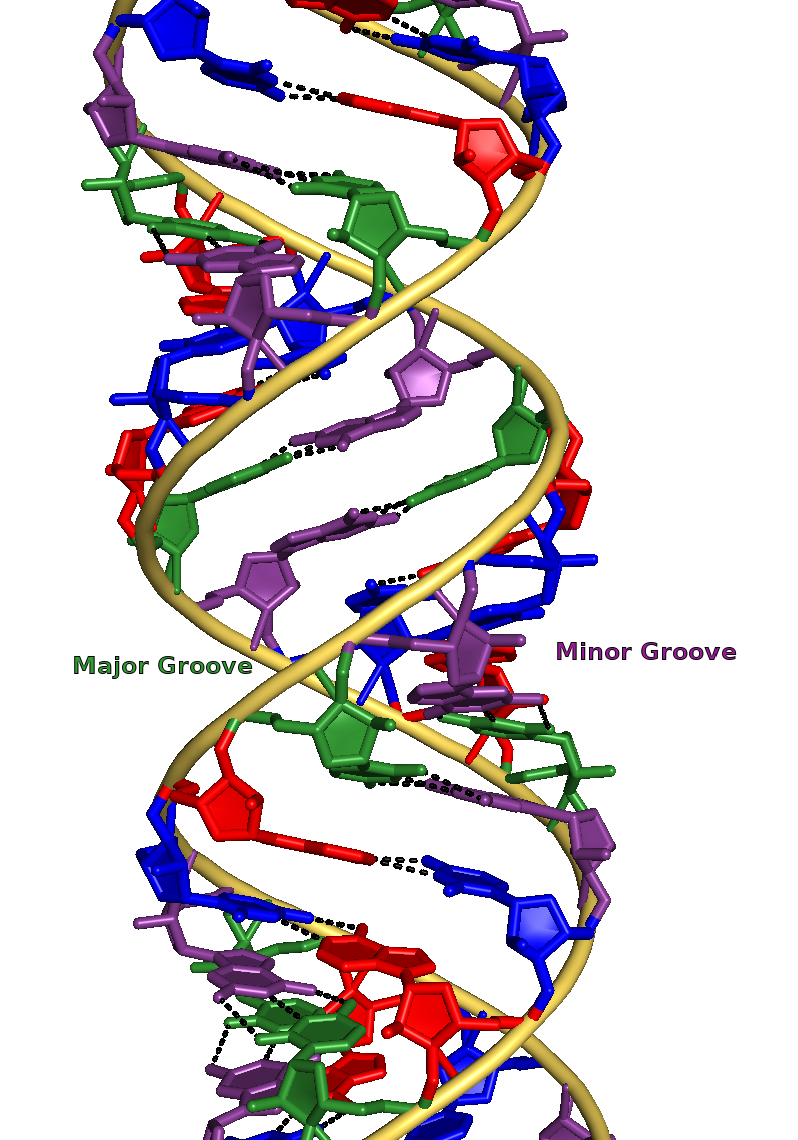 idea A-form helix
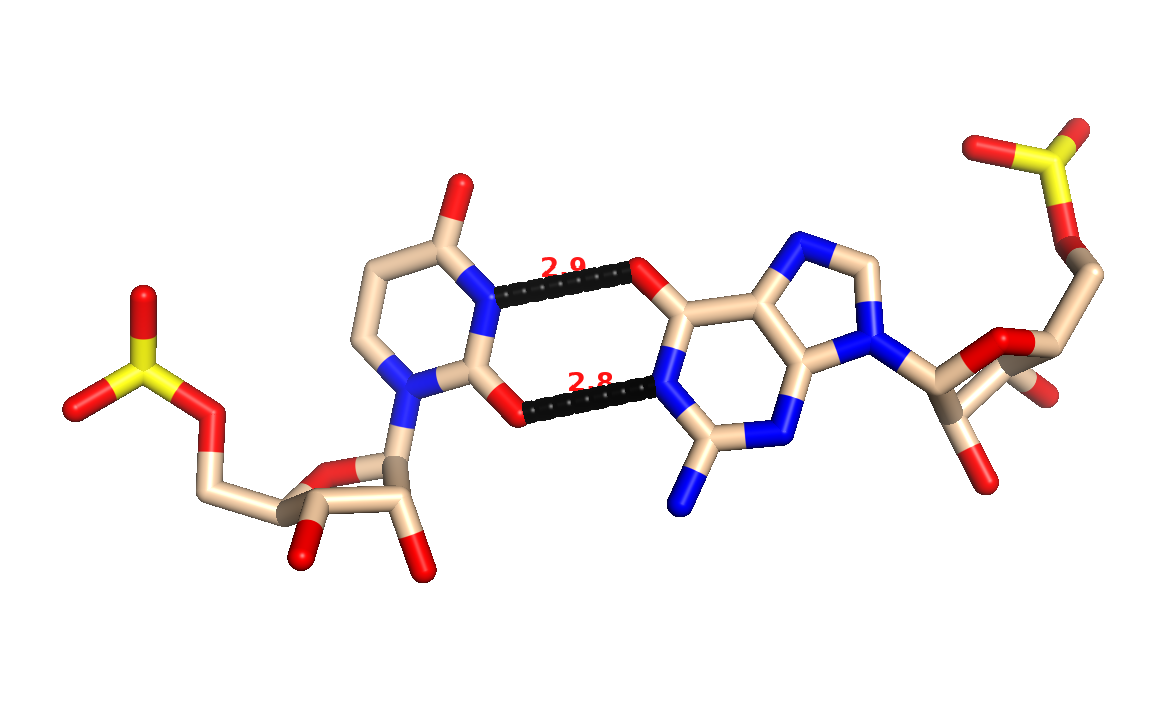 GU Wobble
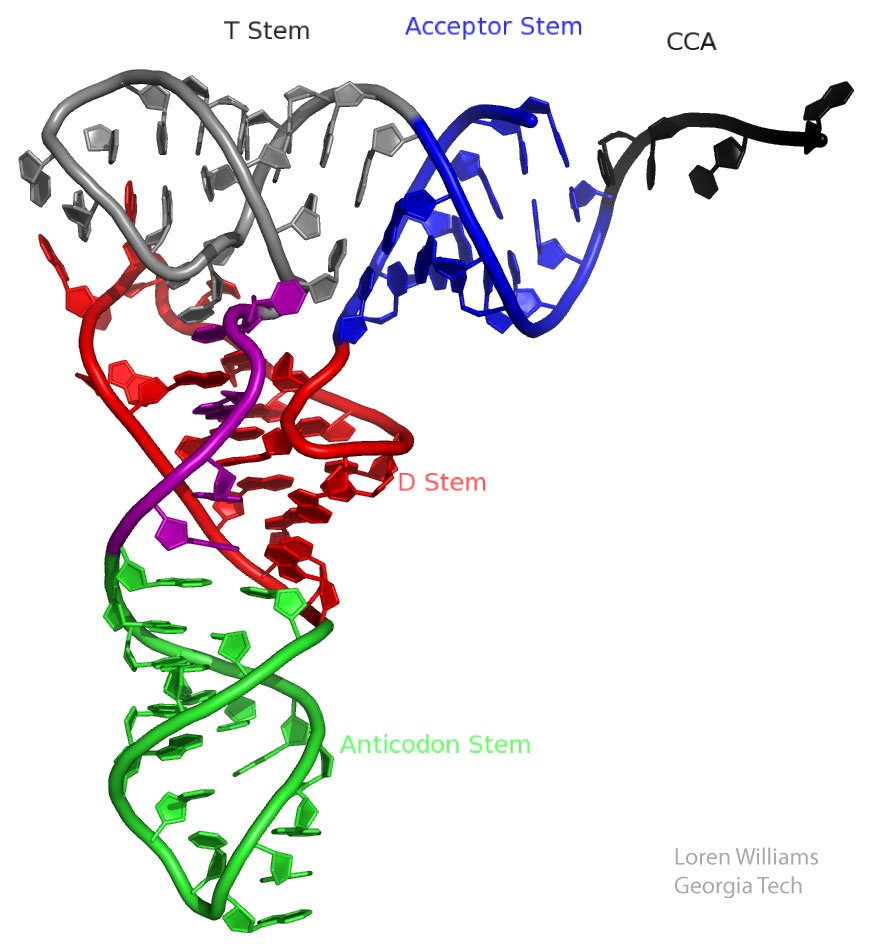 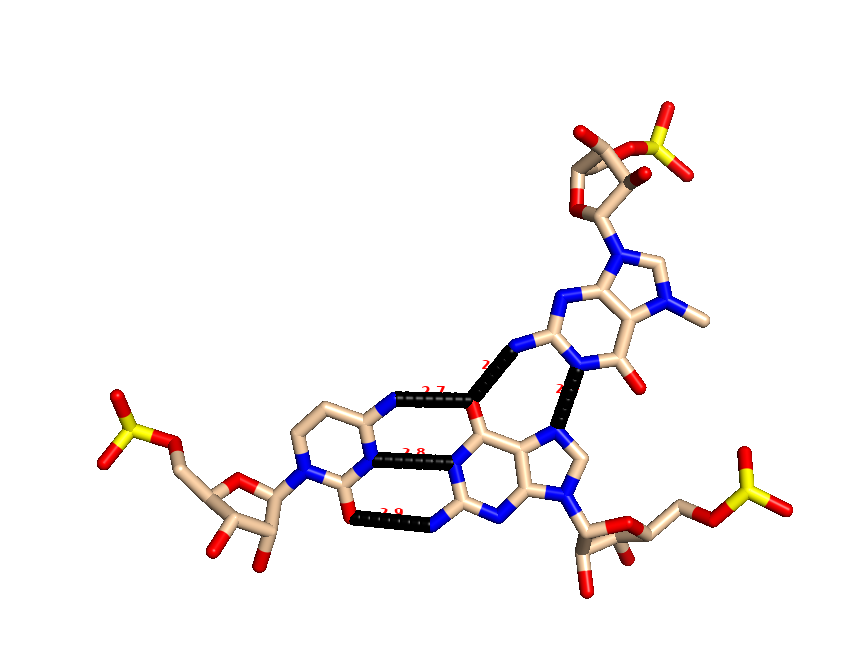 Base Triples in tRNA
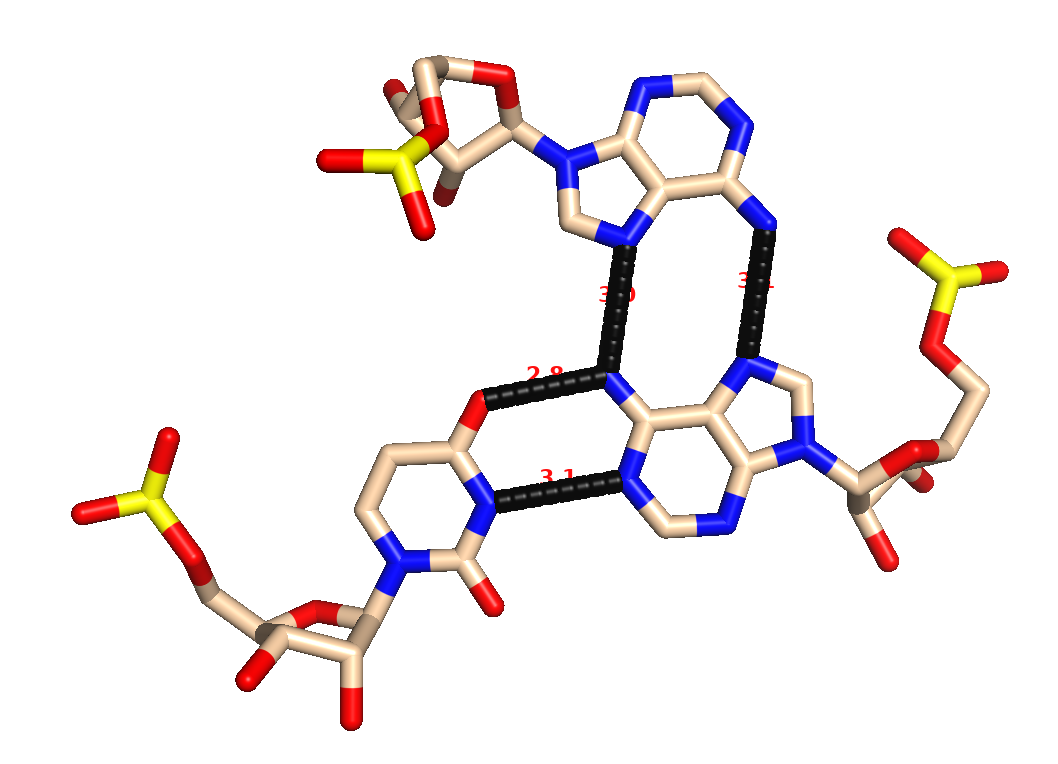 GNRA tetraloop
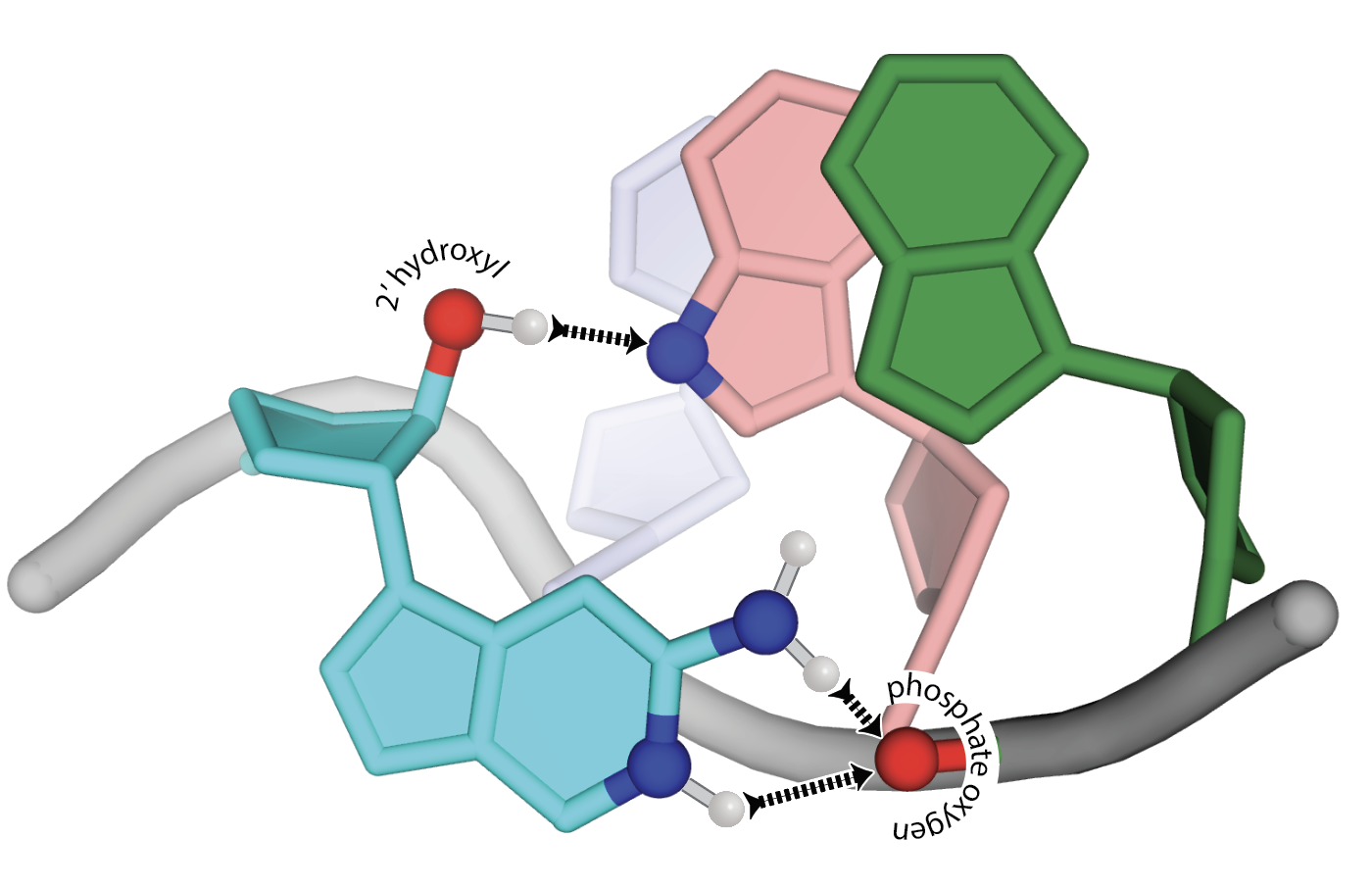 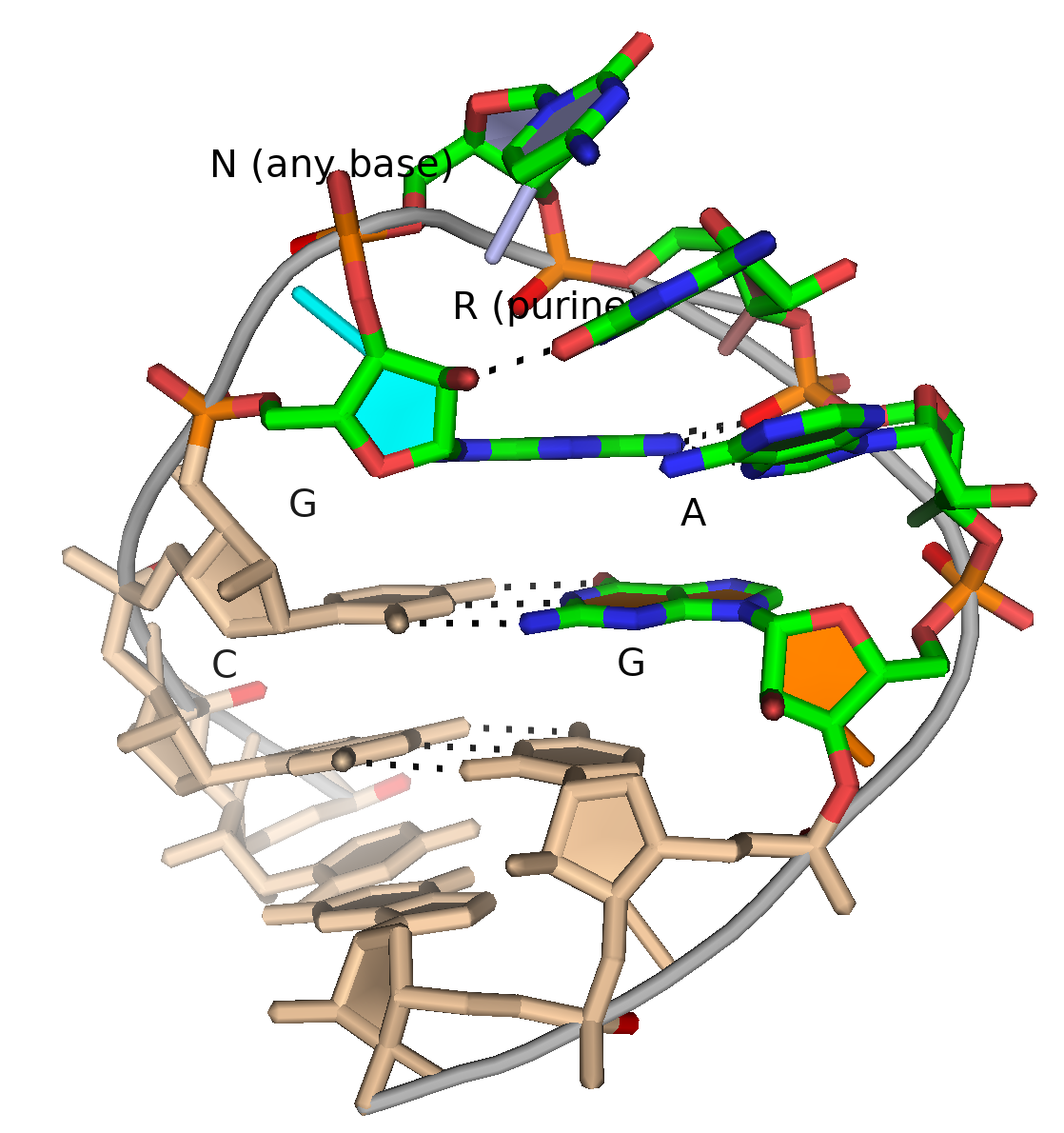 G
G
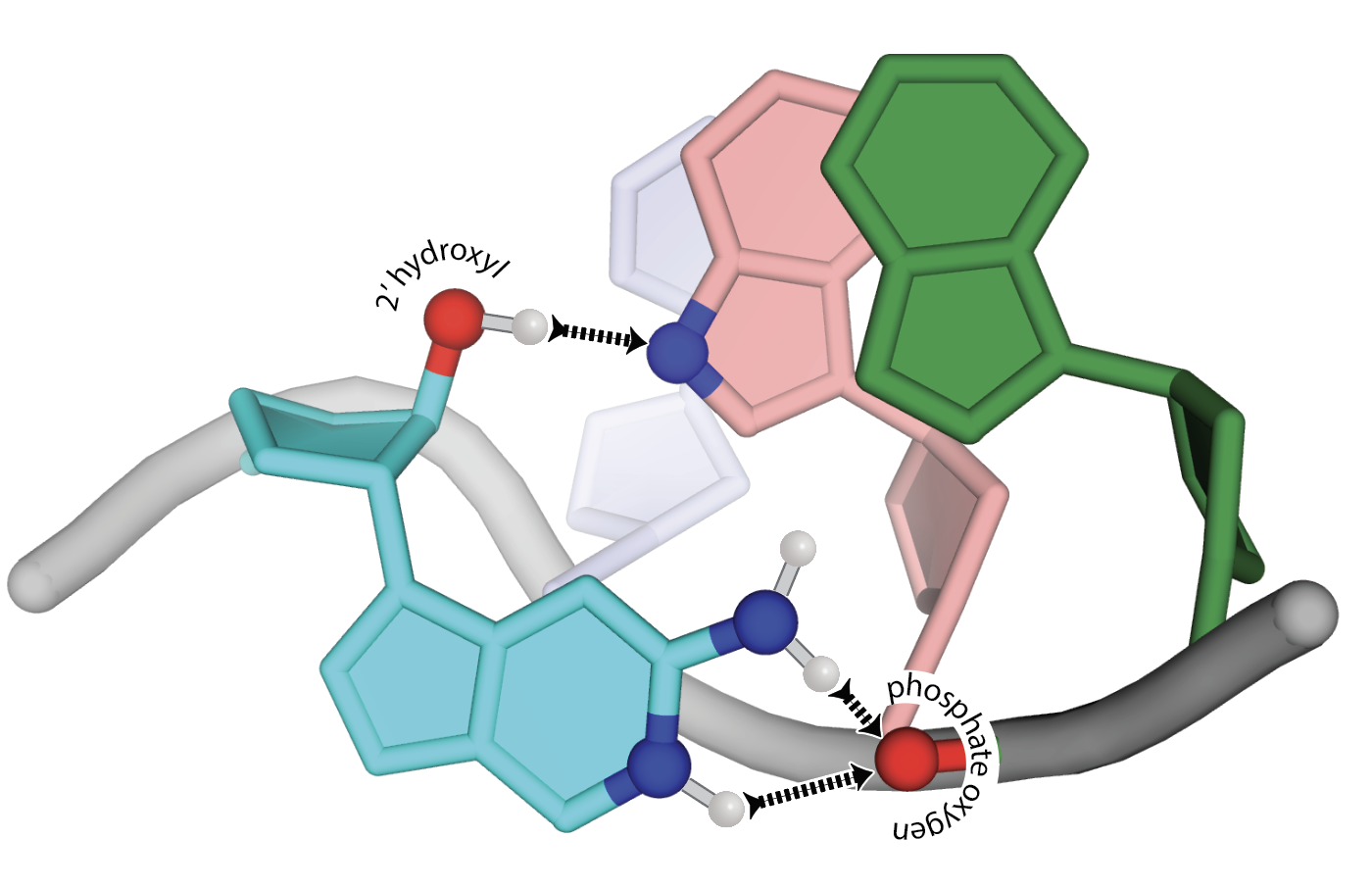 GNRA tetraloop
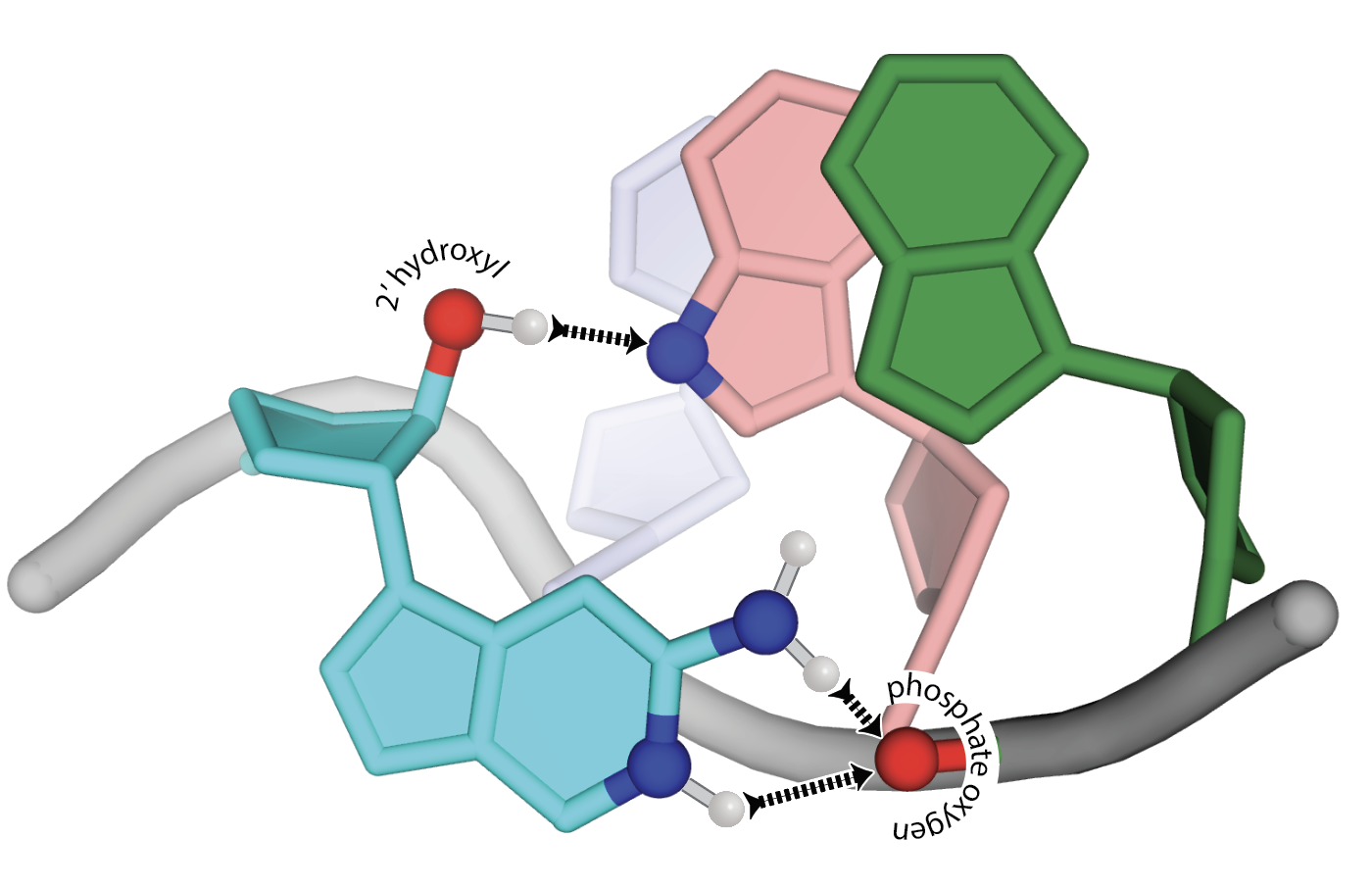 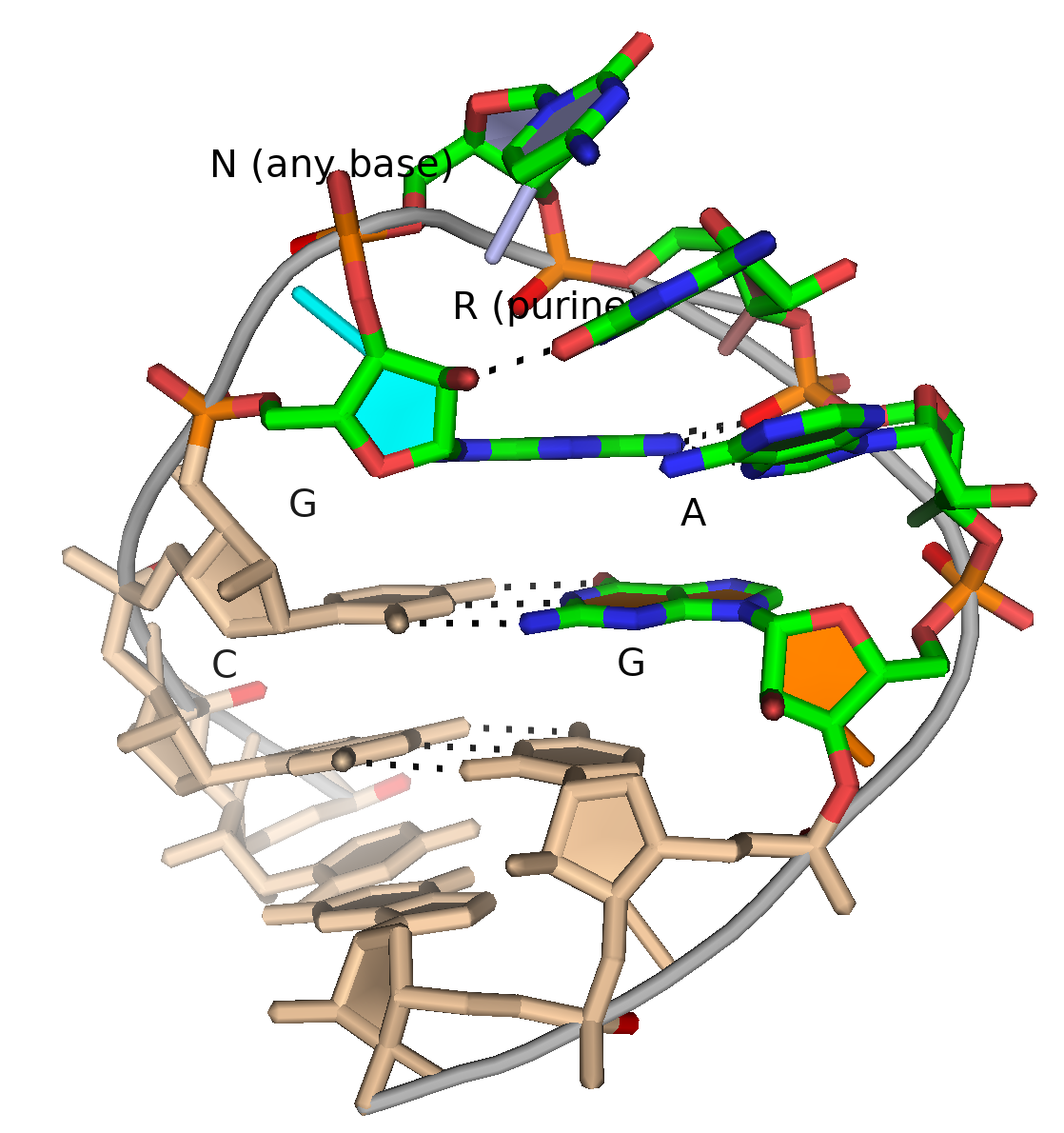 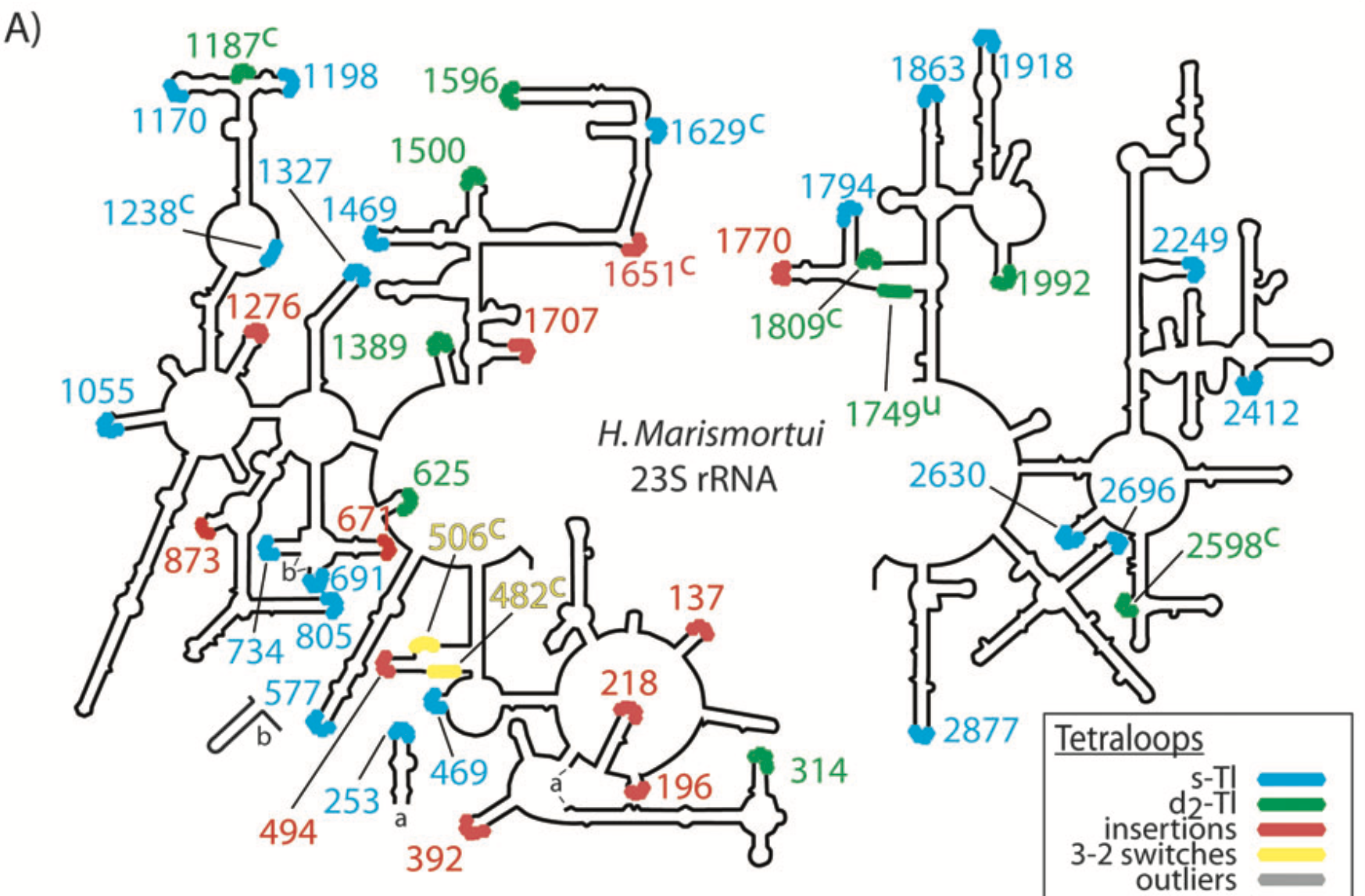 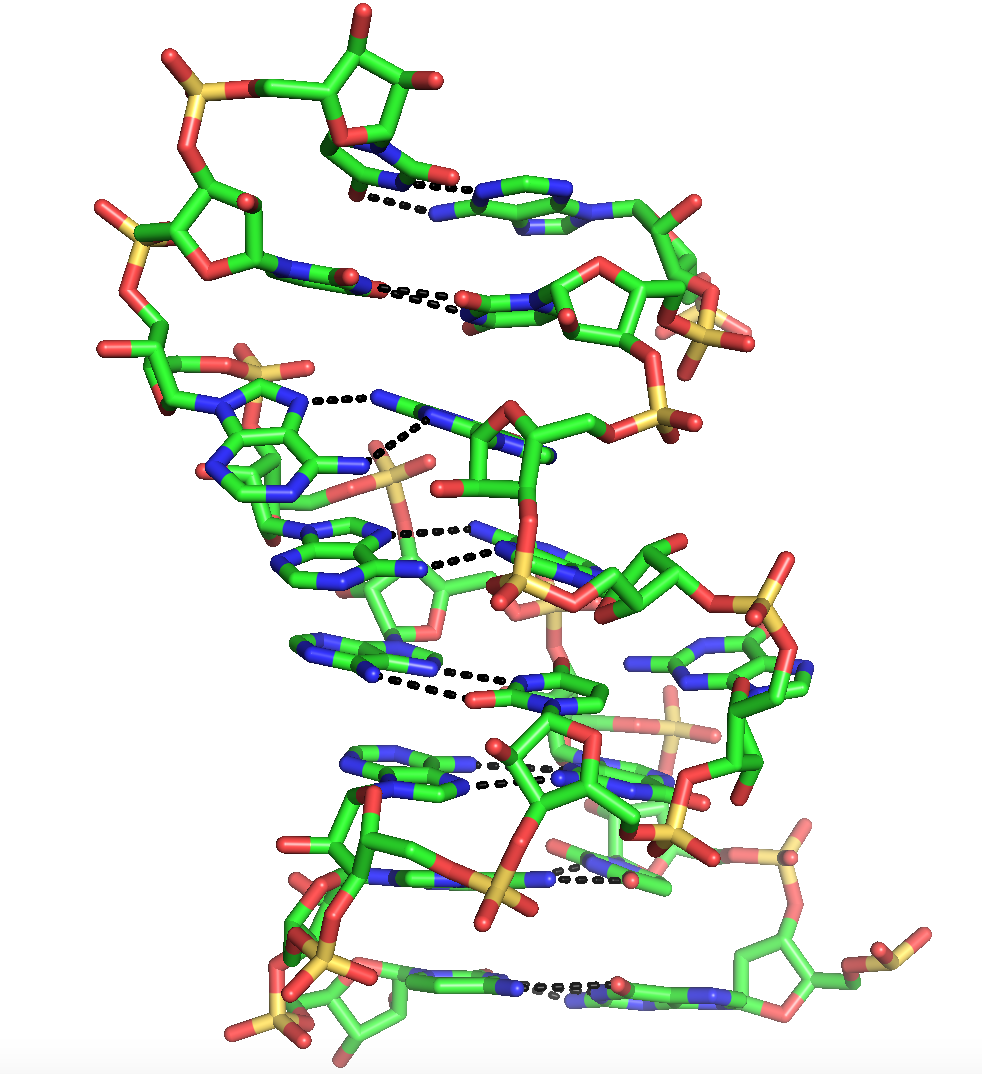 Helix 26a of the Ribosome
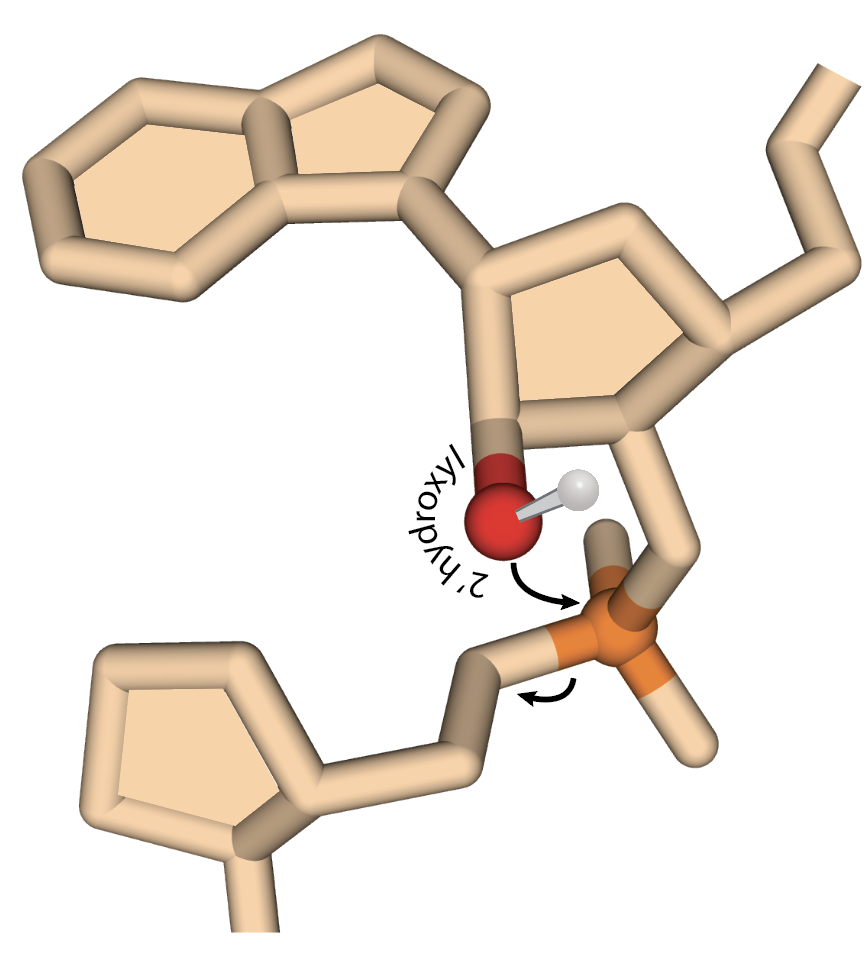 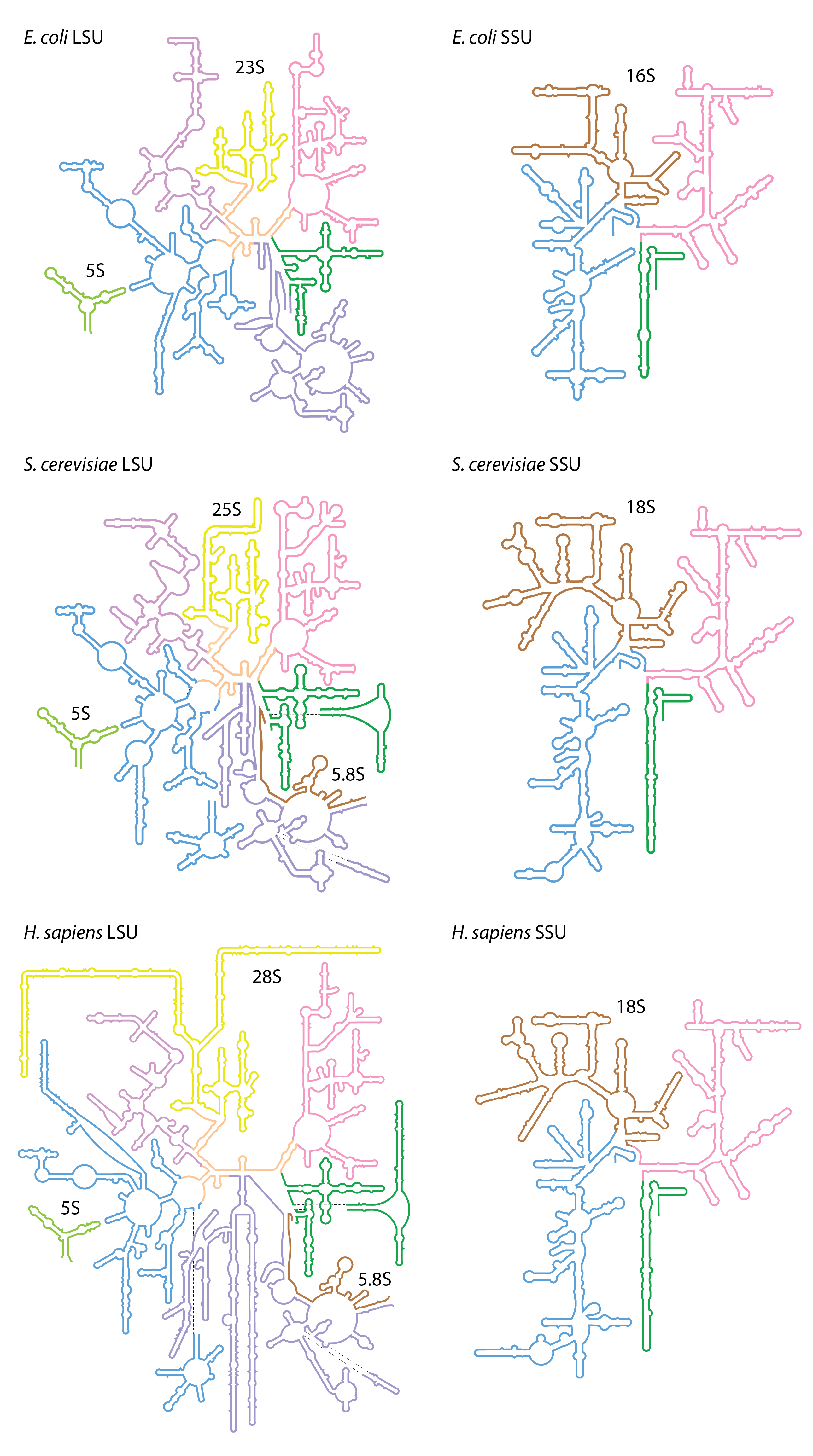 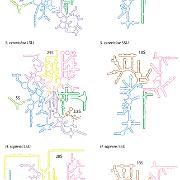 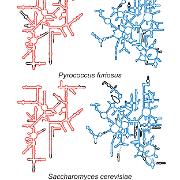 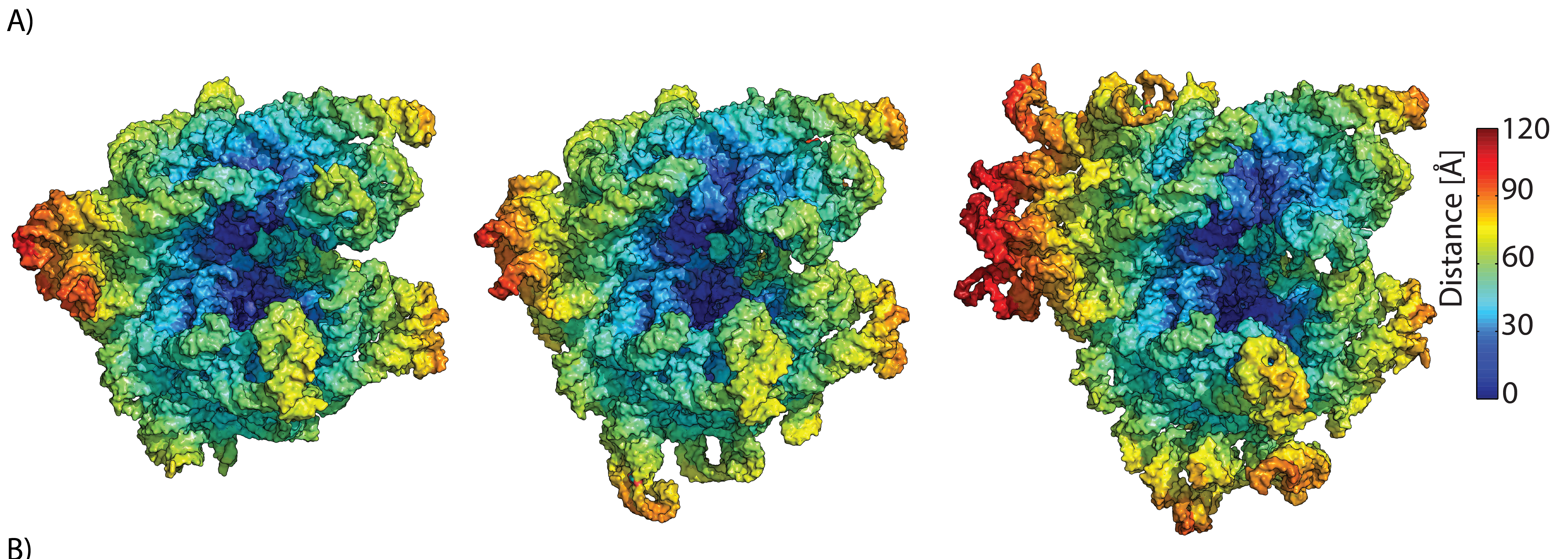 E coli  		           P furiosus 		     S. cerevisiae
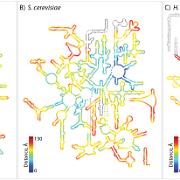 Ribozymes
The vast majority of catalysis in biology is conducted by proteins (enzymes).

But some catalysis is performed by RNA (ribozymes which are actually RNPs) 

	two kinds of reactions:
Peptidyl transfer in the ribosome 
RNA cutting and pasting in the splicosome, RNAse P, etc
The ribosome
The Ribosome: The peptidyl transfer reaction
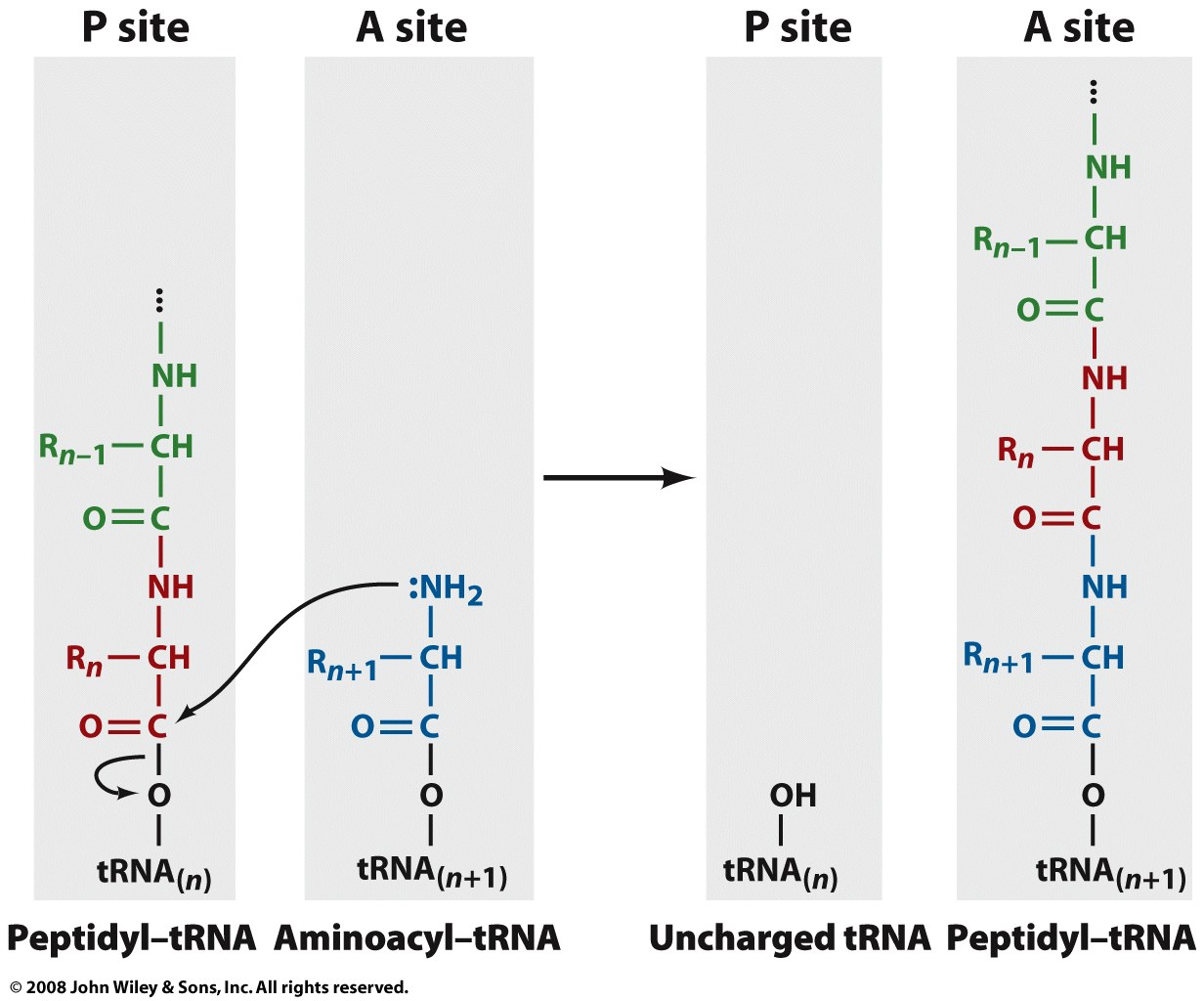 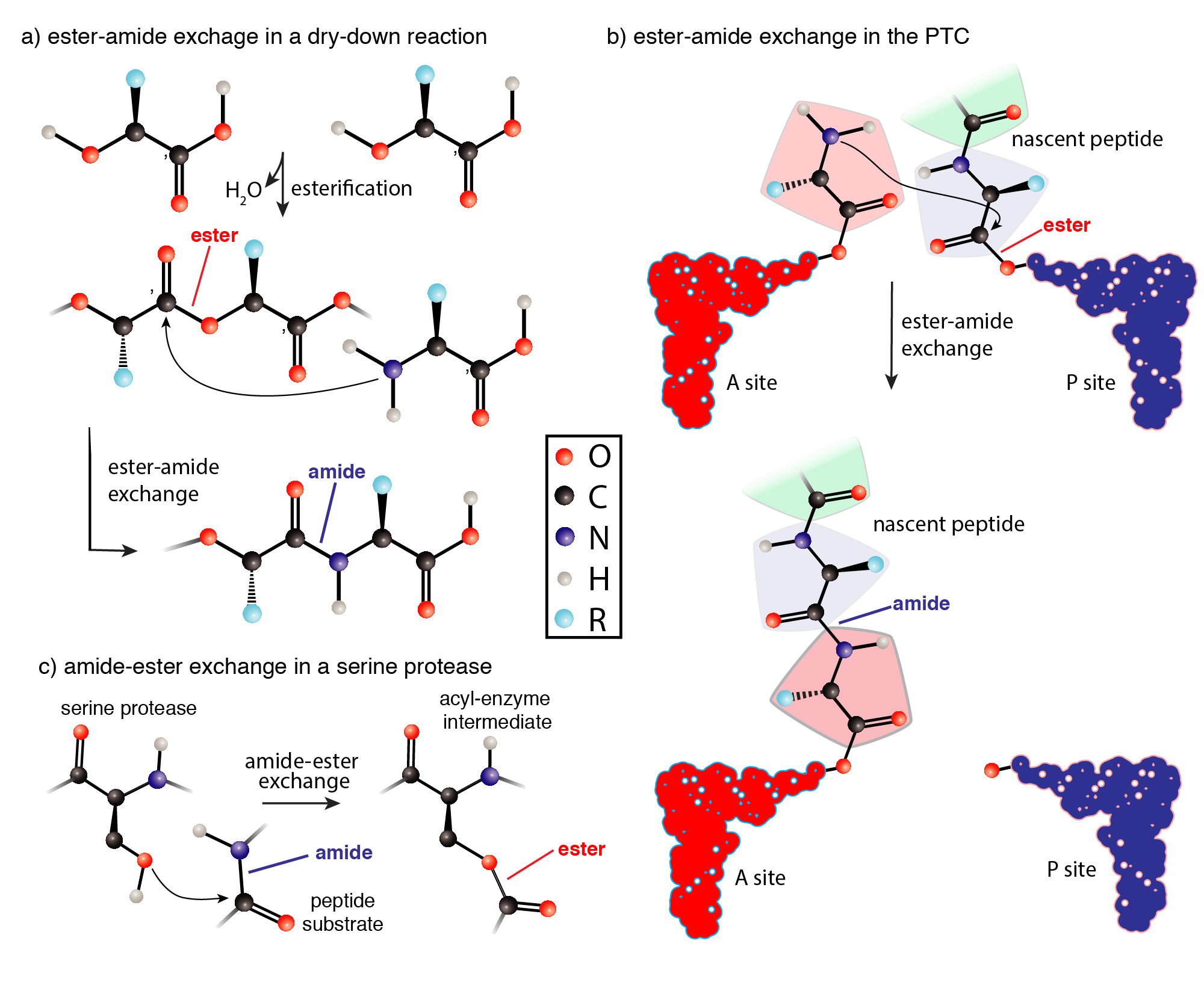 [Speaker Notes: Translation outrageously complex, produces coded protein by very simple chemistry]
Splicing
Exons of eukaryotic genes are interleaved by introns that are removed (spliced) from pre-mRNAs to form mature mRNAs.

A human has around 22,000 protein-coding genes. A gene has 8 introns on average.

The length of intron is around 1000 nucleotides on average.
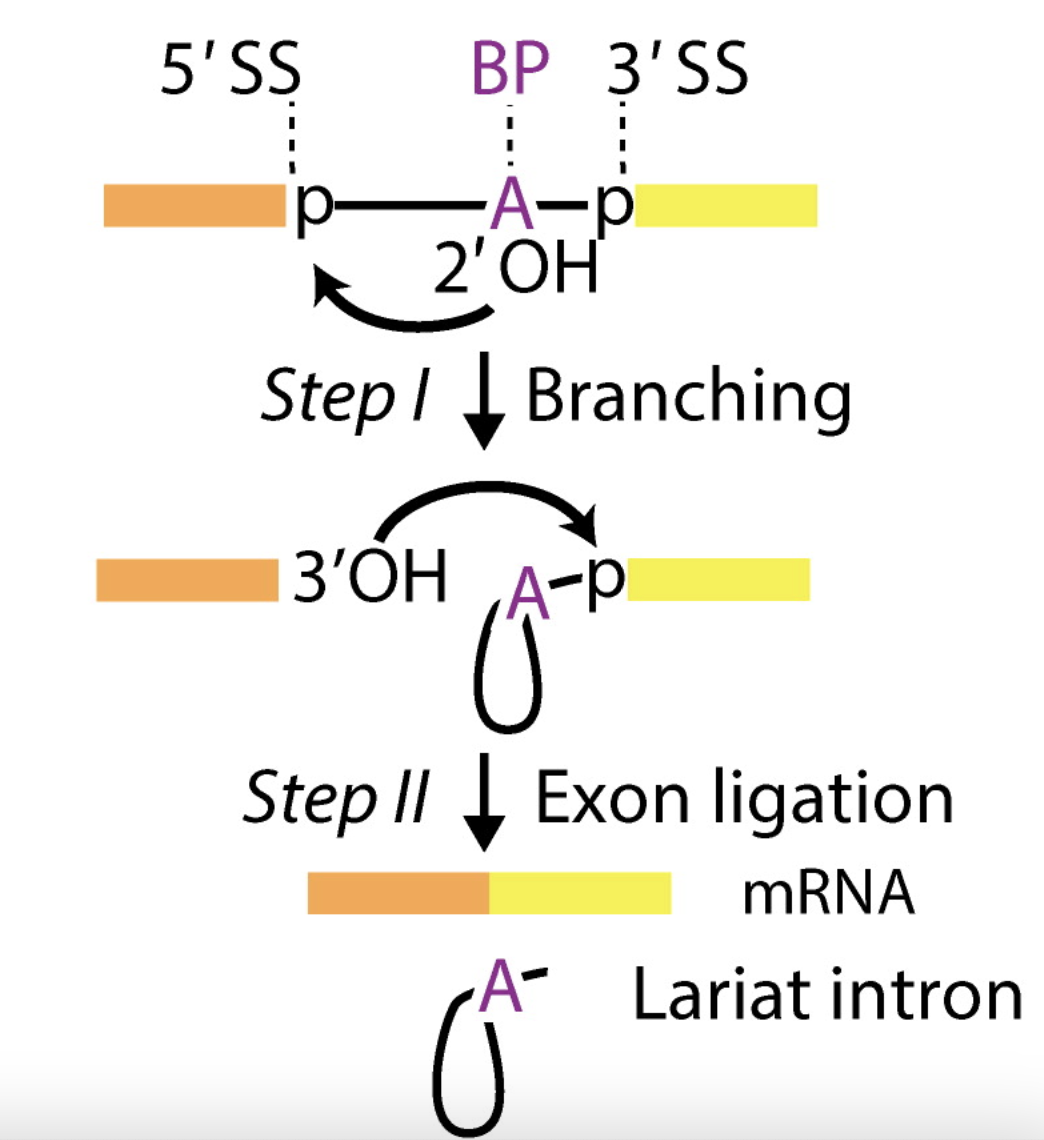 exon
exon
Image from RNA Splicing by the Spliceosome, Annual Review of Biochemistry (2020)